Conjoining Gestalt Rules for Abstraction of Architectural Drawings	Liangliang(Leon) Nan1,    Andrei Sharf2,    Ke Xie1,    Tien-Tsin Wong3 	Oliver Deussen4,    Daniel Cohen-Or5,     Baoquan Chen1                               		1  SIAT, China    		2  Ben Gurion Univ., Israel   		3  CUHK, China                                  		4  Konstanz Univ., Germany   		5  Tel Aviv Univ., Israel
1
[Speaker Notes: Hello, I am Lianliang Nan from Shenzhen Institutes of Advanced Technology, Chinese Academy of Sciences. I will present our work: Conjoining Gestalt Rules for Abstraction of Architectural Drawings]
Abstraction of Architectural Drawings
2
[Speaker Notes: Our motivation is to simplify the drawings by modeling conjoining Gestalt. 
I will explain what is Gestalt, what is conjoining Gestalt, and how we model it.]
Abstraction of Architectural Drawings
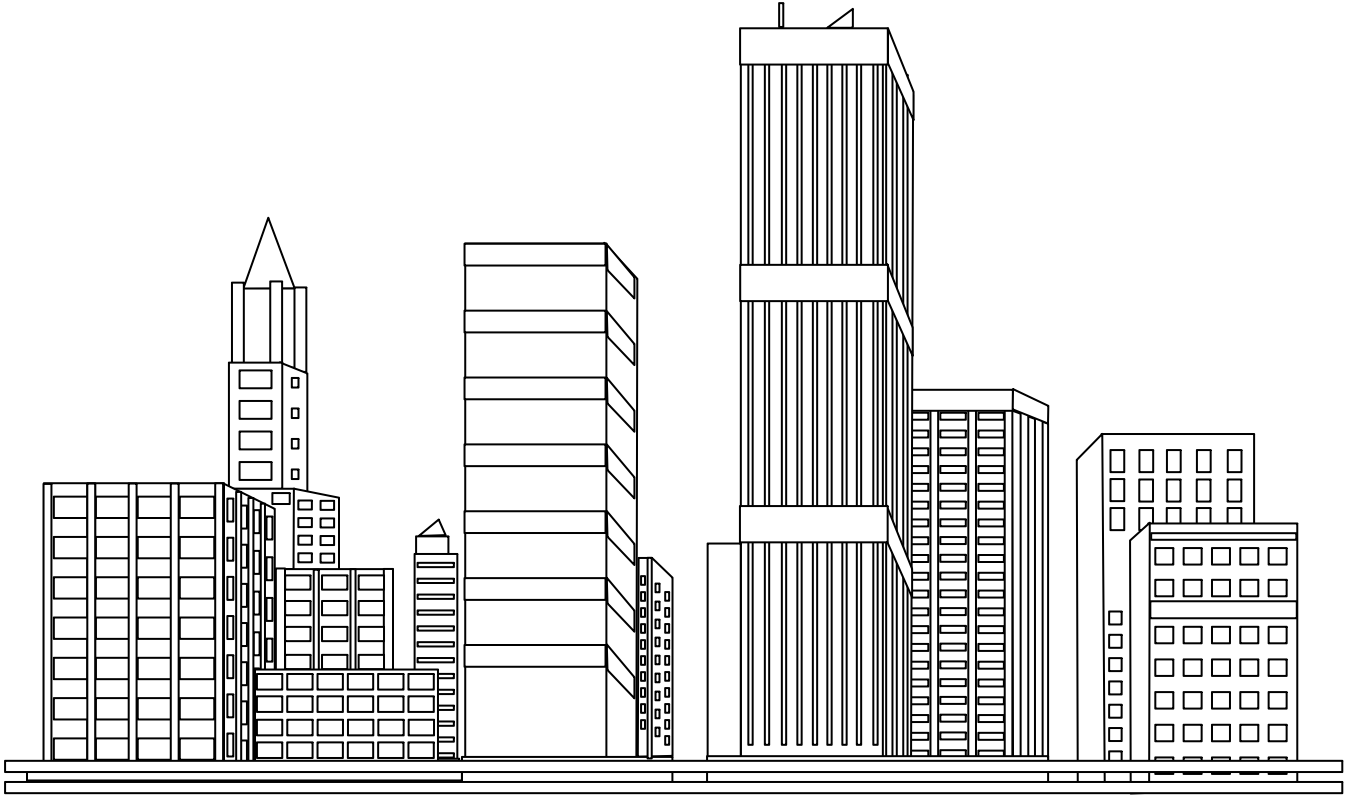 3
[Speaker Notes: Here shows a preview of our results. 

Look, even we zoom out, we can still observe the main structures of the buildings.]
How Our Visual System Simplifies Things
How we get the idea?
4
[Speaker Notes: Before we start, I want to explain how we get the idea for this work. 
Essentially we want to simplify drawings following the human visual system.

Let’s do a simple experiment for how our visual system simplifies things.]
How Our Visual System Simplifies Things
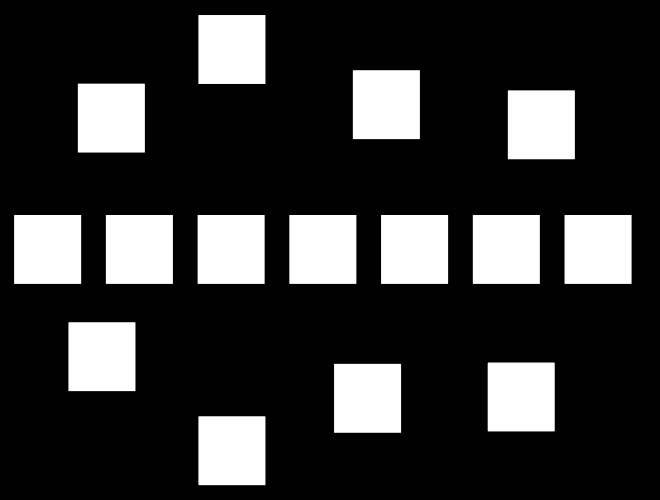 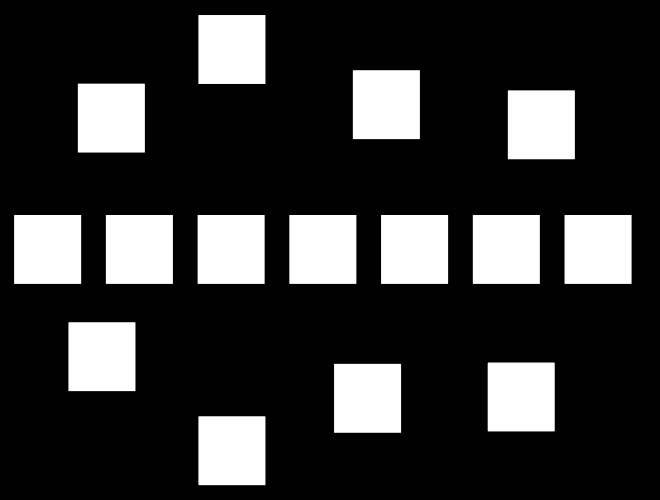 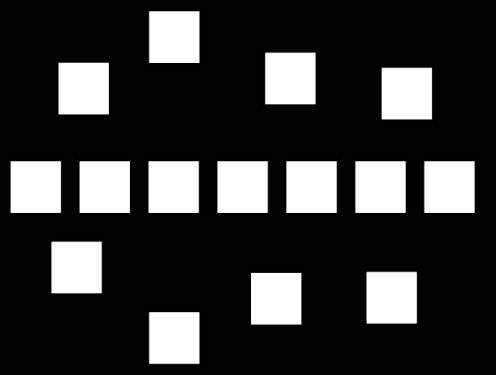 5
[Speaker Notes: Look at this figure, what happens when I zoom out? (click) 
How your visual system simplifies the figure?

It is quite simple. I think most of you will find the grouping like this (click).]
How Our Visual System Simplifies Things
Regularity
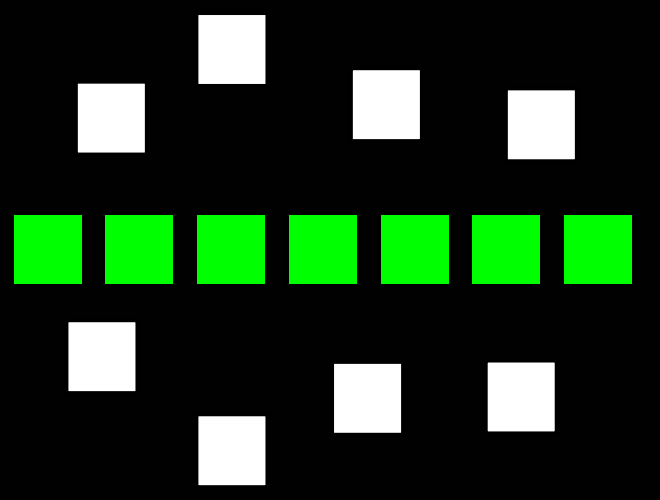 6
[Speaker Notes: The grouping has very clear regularity.
Now let’s make it a little bit more complex (click).]
How Our Visual System Simplifies Things
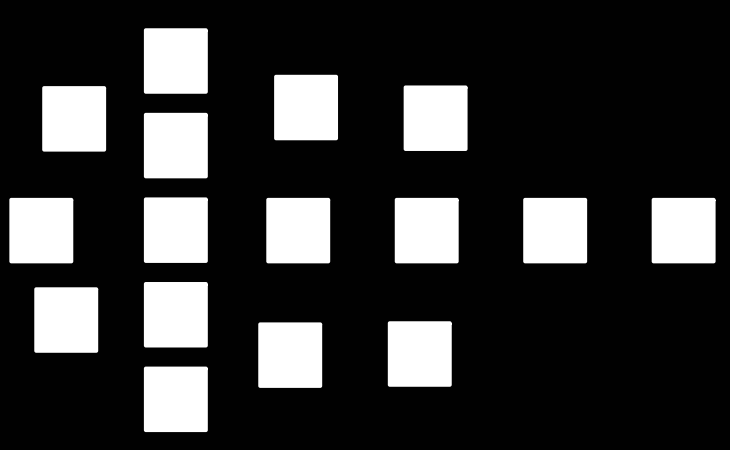 7
[Speaker Notes: How can you group and simplify this one?

Some of you may group in horizontal (click), others in vertical (click).
Both groupings make sense, so the question is Is their a more dominant grouping.]
How Our Visual System Simplifies Things
Gestalt –  grouping → simplification
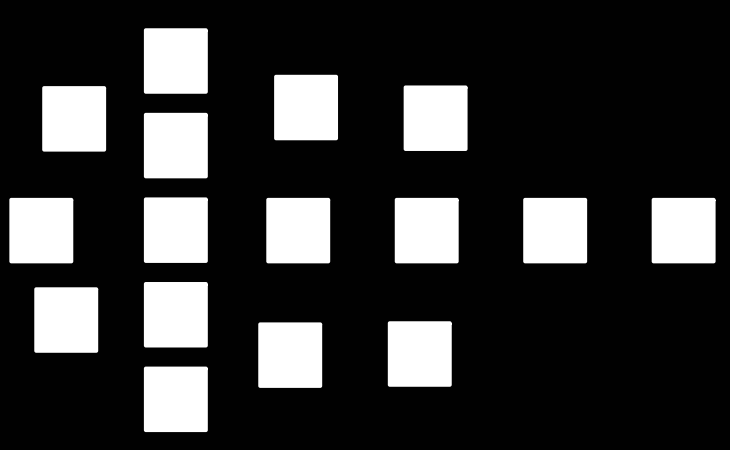 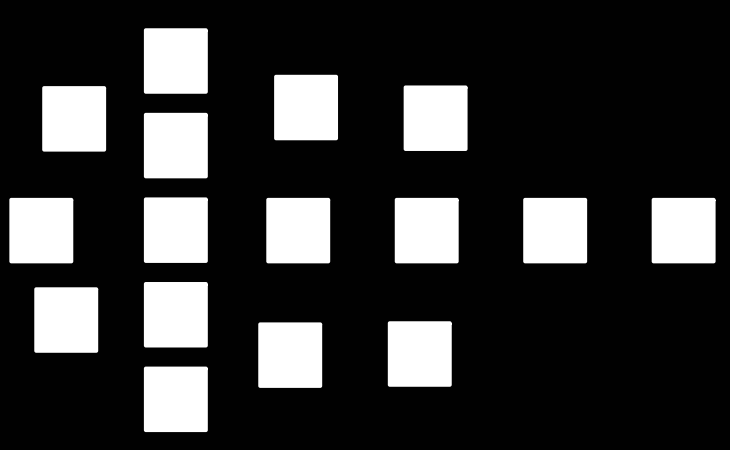 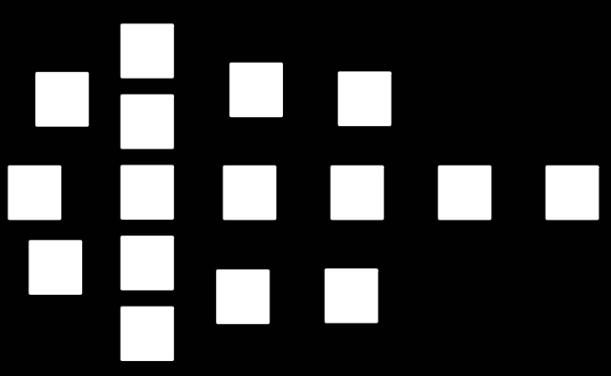 8
[Speaker Notes: In psychology, these groupings of the visual system are called Gestalt.
When seeing far from the objects, or we zoom out, our visual system groups elements together and simplifies the scene. 
We zoom out (click) … zoom out more (click)… 

I believe most of you feel the vertical grouping demonstrates stronger proximity. 
Like this.]
How Our Visual System Simplifies Things
Proximity
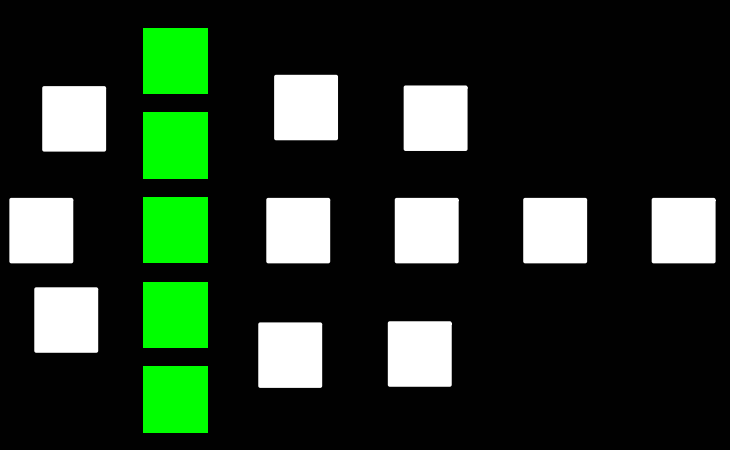 9
How Our Visual System Simplifies Things
Similarity
10
[Speaker Notes: And for this example, because of stronger shape similarity, most people will find groupings in this way(click), 

All these examples showed how our visual system simplifies things, and how one grouping is more dominant when there are ambiguities.]
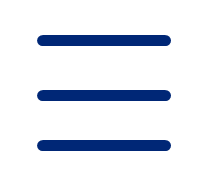 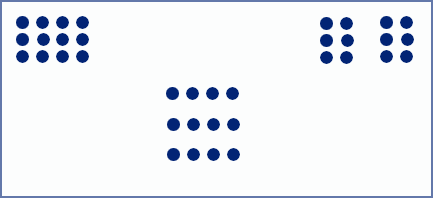 Gestalt Theory
Several principles
Group objects into forms
Create internal representation    [Wertheimer 1923]
Proximity Gestalt
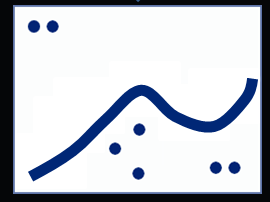 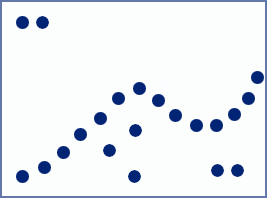 Continuity Gestalt
11
[Speaker Notes: In psychology, the Gestalt Theory explains this visual phenomenon. 
Gestalt theory contains principles of how human visual system groups objects together.
 
(click) Here in this figure, the horizontal intervals between the blue dots are smaller than those in vertical direction, so our visual system tends to group the elements in horizontal direction.

(click) Another example, we find a continuous curve in this figure by continuity Gestalt.]
Conjoining Gestalt
Independent rules
Different interpretations
Complex interactions
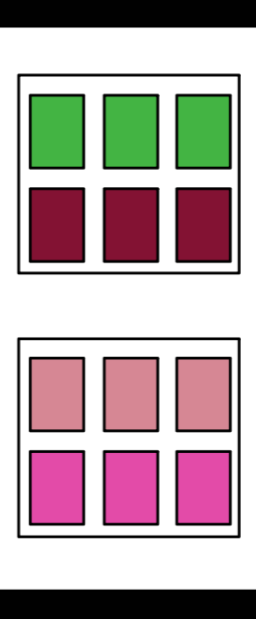 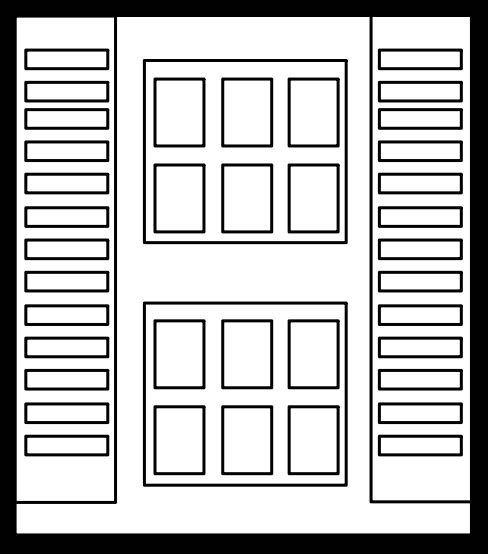 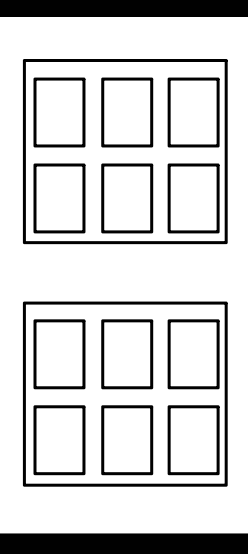 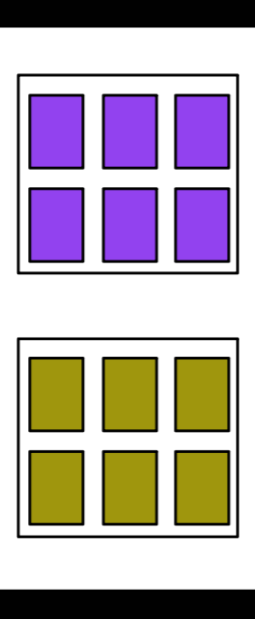 Input
Horizontal 
regularity
Vertical 
regularity
Both
12
[Speaker Notes: Gestalt principles are stated independent rules. 
When the input has different interpretations, it means that there are interactions between different rules,  
This is called conjoining Gestalts.

For example the middle part of the window, you may group the elements either in horizontal (click) or in vertical (click), or (click) even both.
Here elements in same group are coded with same color.]
Contributions
Computational framework
Abstraction of architectural drawings
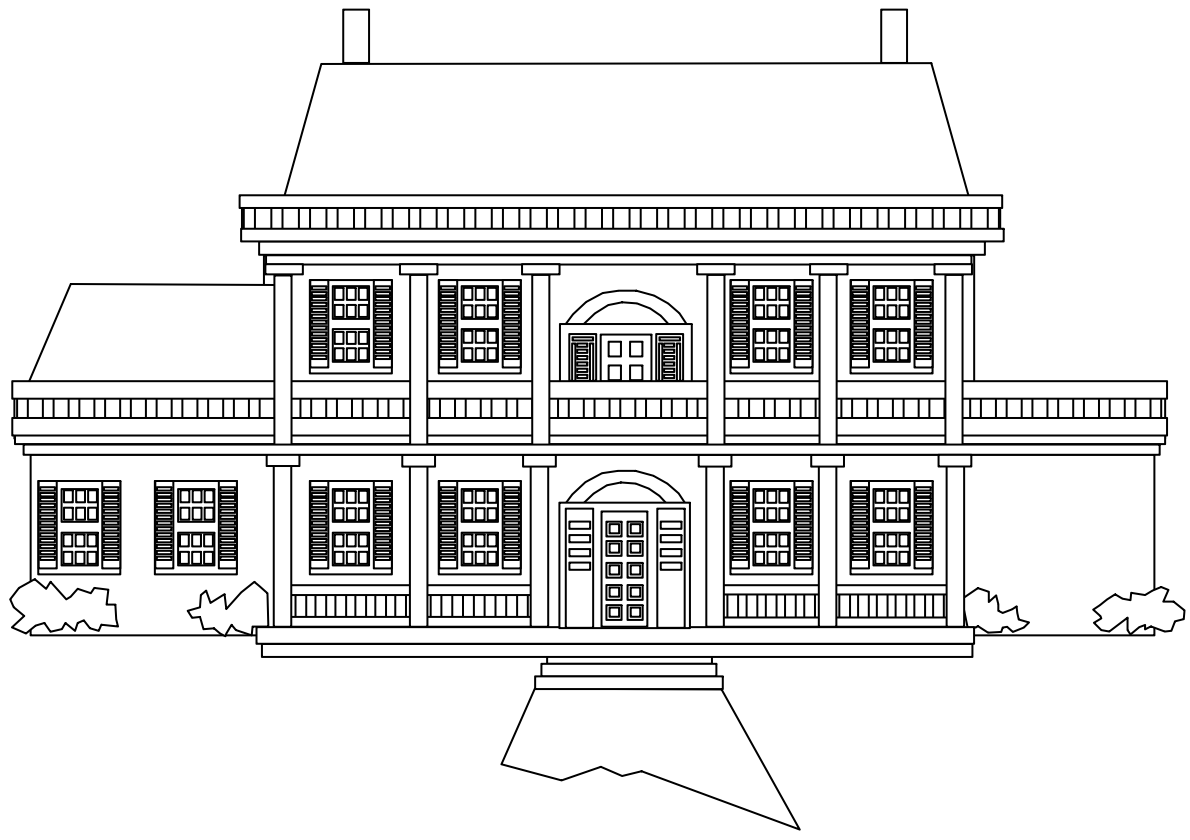 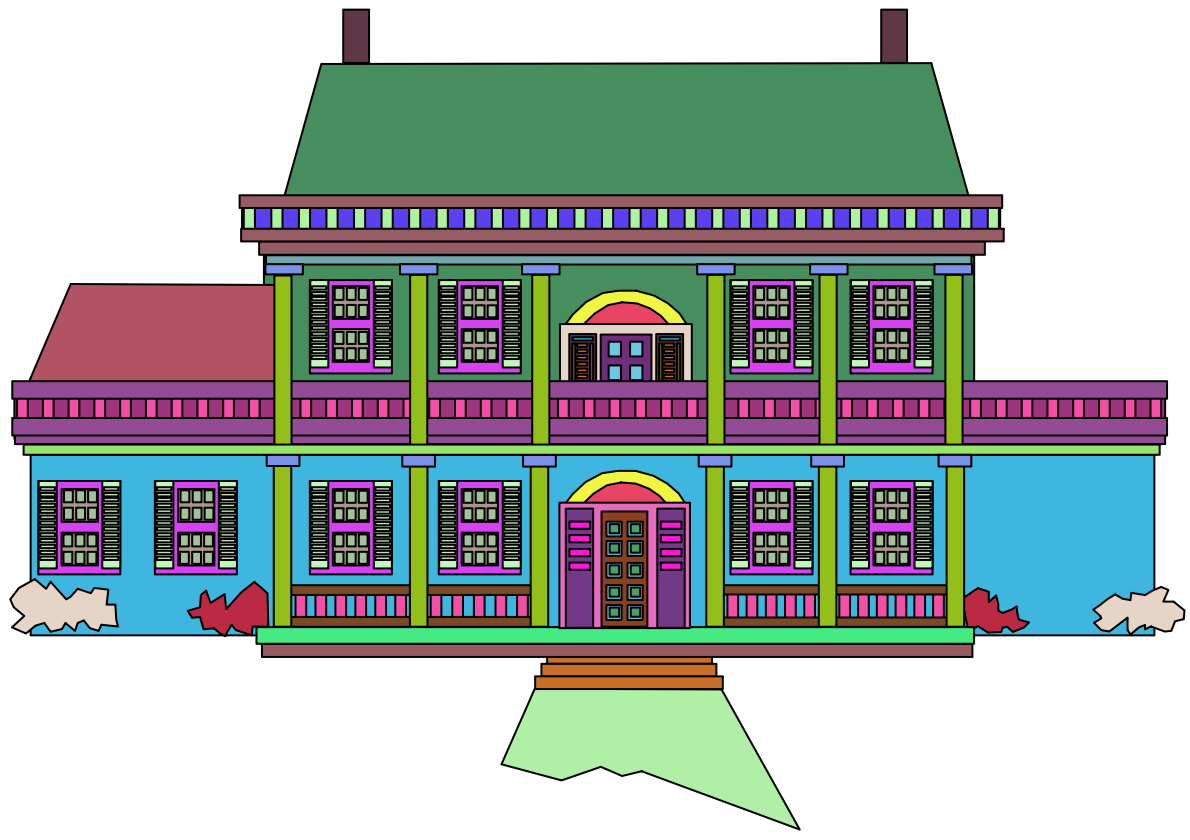 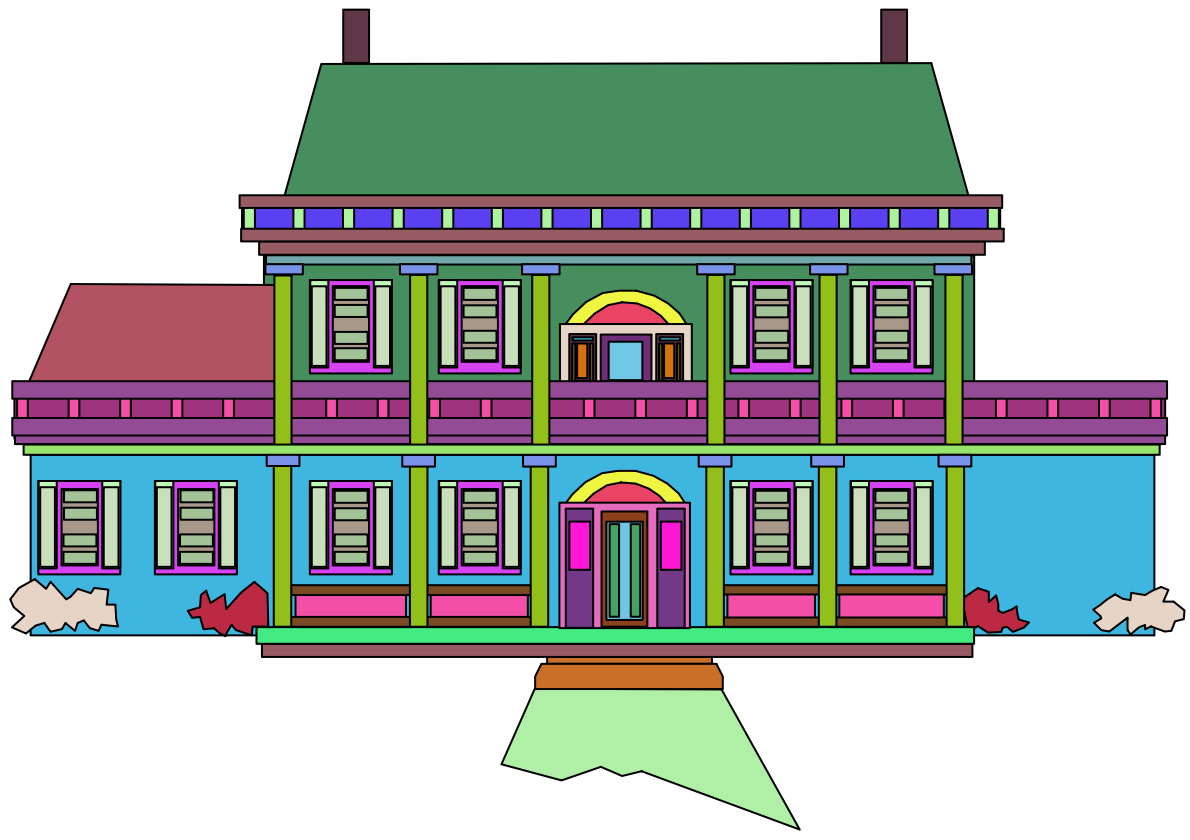 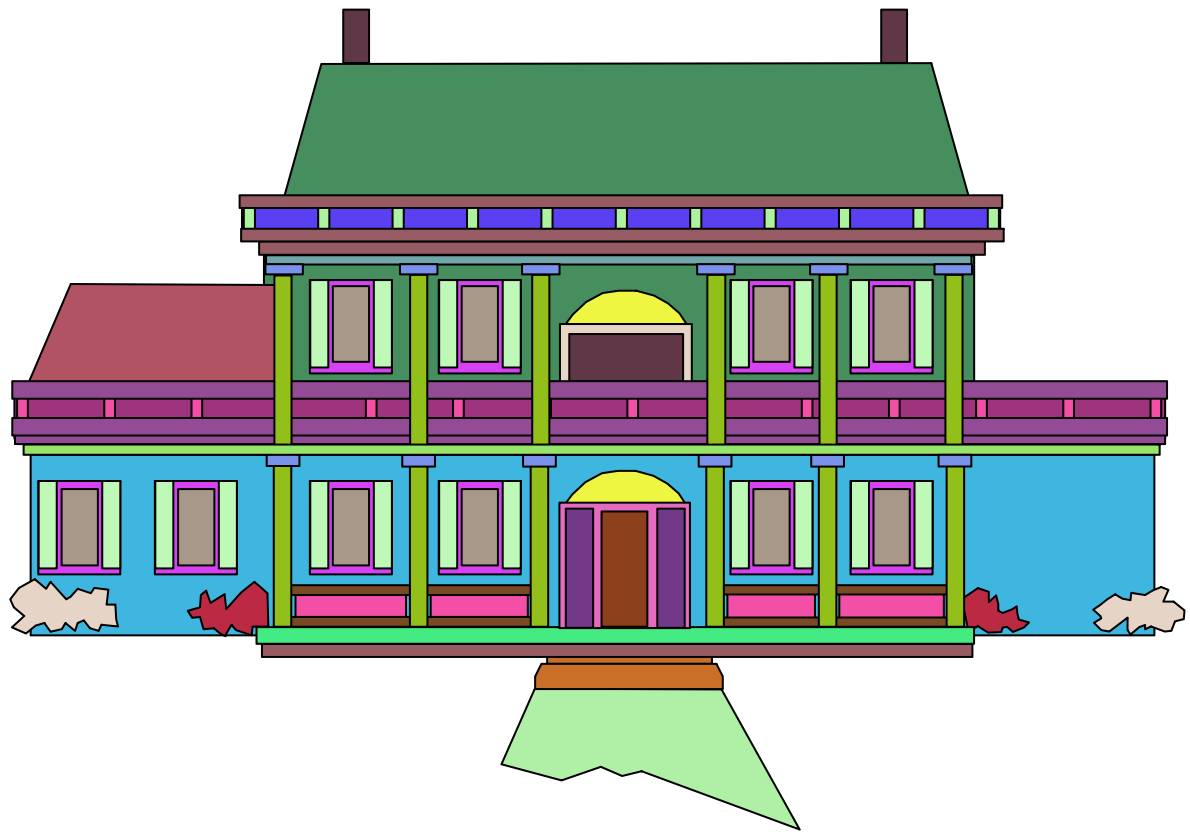 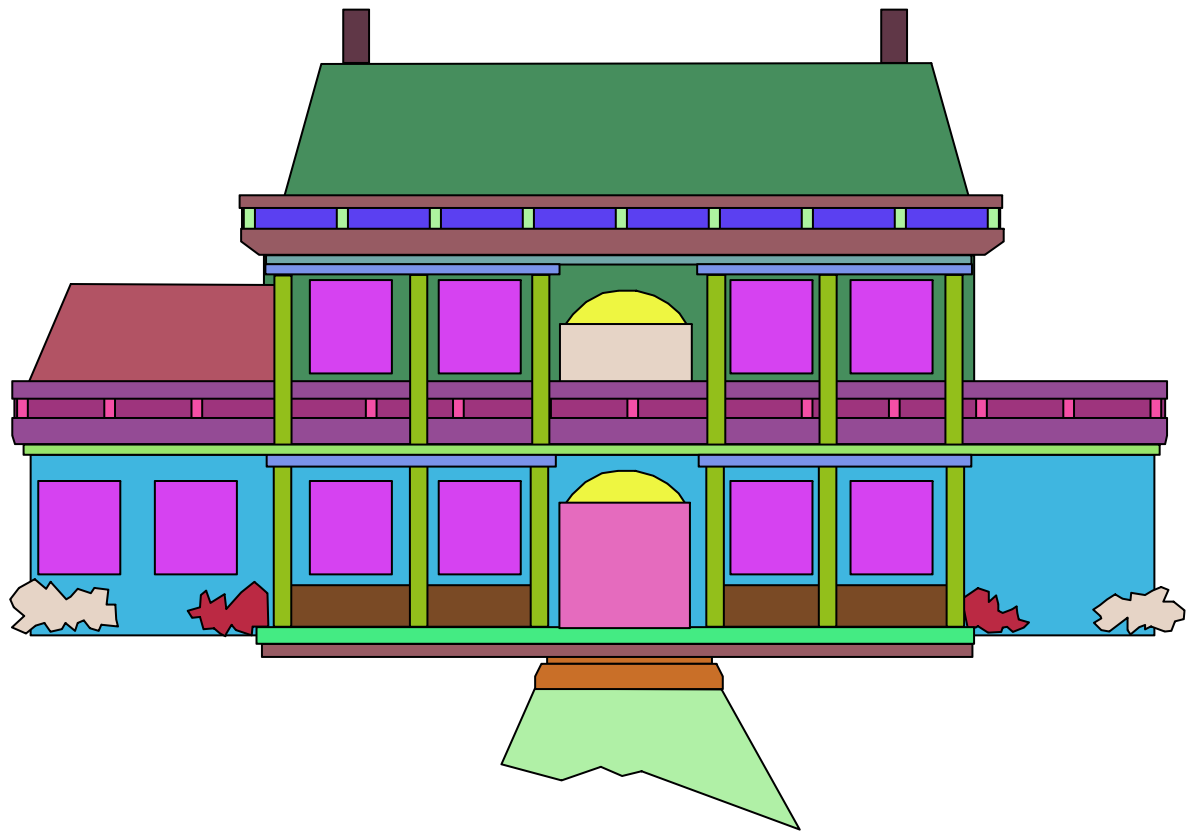 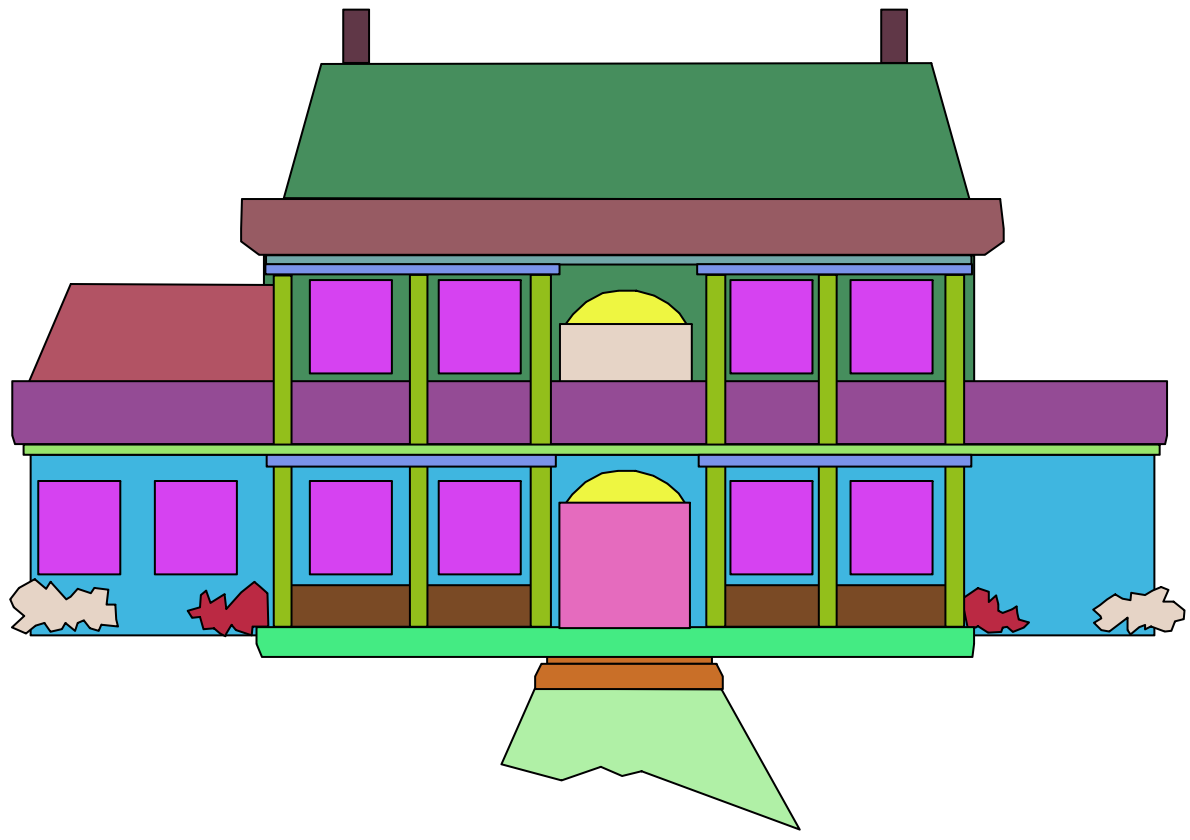 13
[Speaker Notes: In this work, we develop a computational framework, which models the conjoining Gestalt for abstraction of architectural drawings.
(click) When we find a dominant gestalt, We simplify it in the drawings as you can see here.]
Related Work
Qualitative and empirical studies  [Wertheimer 1923]
Quantification of  Gestalt principles and their interactions
     [Desolneux et al. 2002],  [Cao et al. 2007], 
     [Kubovy and  Van den Berg 2008]
Perceptual principle based abstraction – No conjoining
     [DeCarlo and Santella 2002], 
     [Barla et al. 2005;  2006], 
     [Mi et al. 2009]
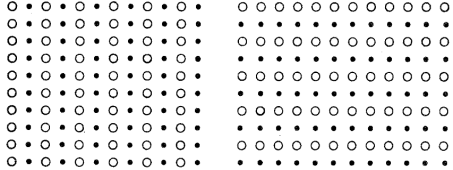 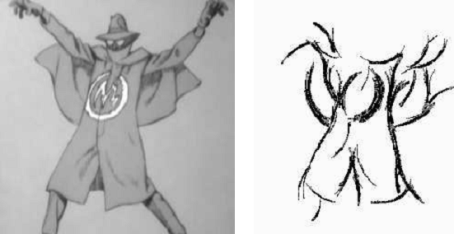 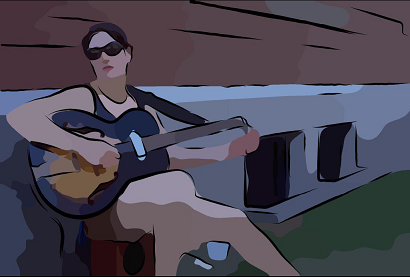 14
[Speaker Notes: Here are some related work on Gestalt theory and abstraction.
Earlier psychological works focused mainly on qualitative studies. (click) Only few recent works studied quantification of Gestalt principles and their conjoining. 
(click) Using perceptual principles, [DeCarlo and Santella] computed image abstraction by preserving meaningful structures. They do not address the complex interactions between different gestalt rules.]
Related Work
Stroke density based simplification – structures are broken
      [Grabli et al. 2004], [Shesh and Chen 2008] 
Building representation – limited to regular patterns
      [Loya et al. 2008], [Adabala et al. 2009] 
Quantification and interaction of Similarity & Proximity
      [Kubovy and van den Berg 2008]
      Challenge: interaction of multiple Gestalt principles
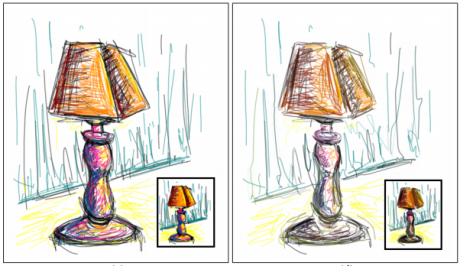 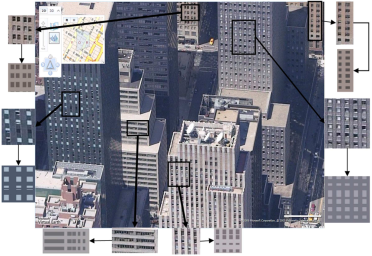 15
[Speaker Notes: [Shesh and Chen] simplify line drawings by measuring the stroke density. This method can obtain simplification at interactive speed. But the structure of the drawings maybe broken in very coarse levels.
(click) For images of buildings, some work computed abstractions by straightening edges. This method is limited to regular patterns. 
(click) Recently, [Kubovy] explored the quantification and interaction of two Gestalt principles: similarity and proximity. However, modeling the interaction of multiple Gestalt principles still remains a challenge.
Inspired by this work, we develop a computational framework which models conjoining Gestalt.]
Our Solution
Conjoining Gestalts  ↔   Consistent segmentation 
Subset of Gestalt principles
Our method
Energy minimization
Graph-cut solution
16
[Speaker Notes: Resolving conjoining gestalt is equivalent to finding a consistent segmentation of the elements into groups. 
Here consistence means that the segmentation should comply with gestalt principles.
Currently we choose to model the interactions between a subset of gestalt principles. They are regularity, proximity and similarity. All these principles are very common in architectural drawings.
We formulate the grouping problem as energy minimization and solve it using multi-label graph cut.

Now let me introduce how we build the computational framework, and our solution.]
Overview
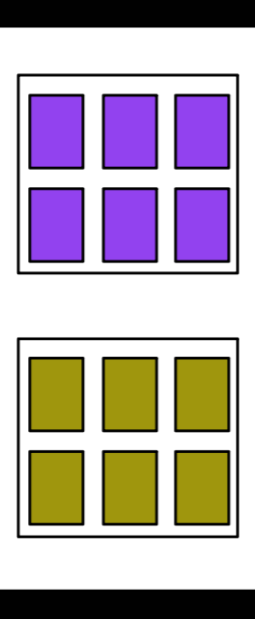 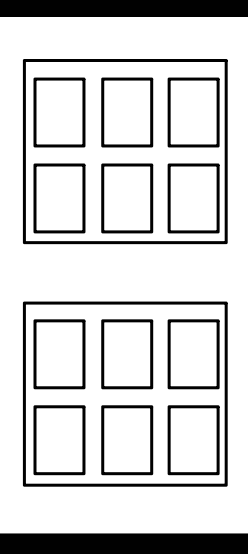 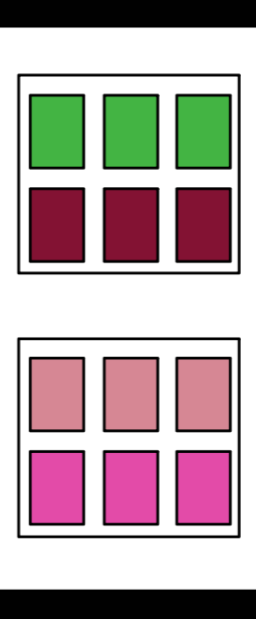 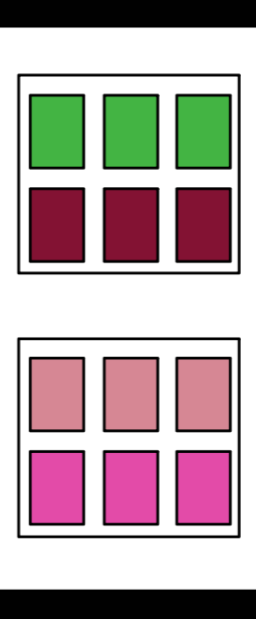 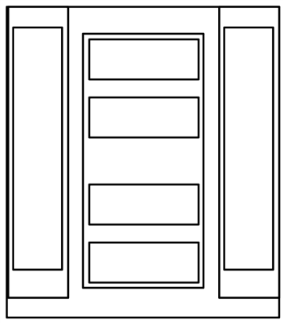 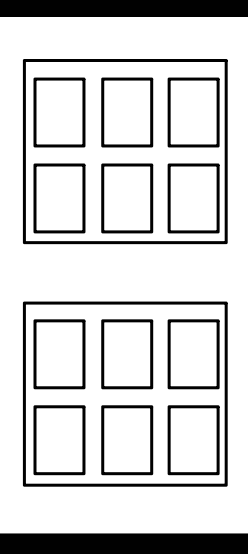 Input
Initial groups
Optimal groups
Abstraction
17
[Speaker Notes: Before going to the technical details, let me first show you an overview of our method.
Given an input, we first detect initial groups using different Gestalt principles. Then we find the optimal groups by graph-cut optimization. And finally we apply some abstraction operators to obtain the simplification.]
Proximity Graph Structure
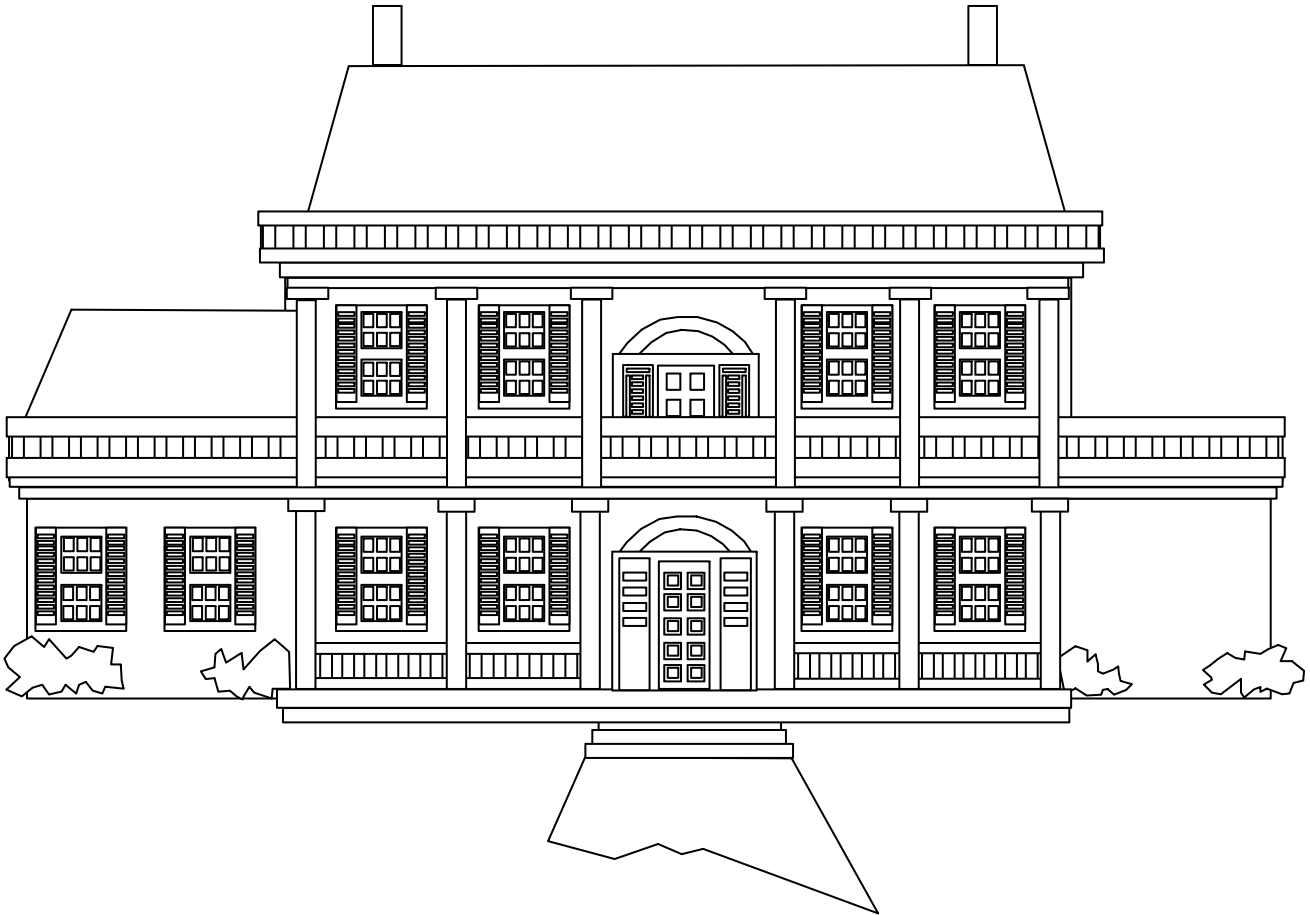 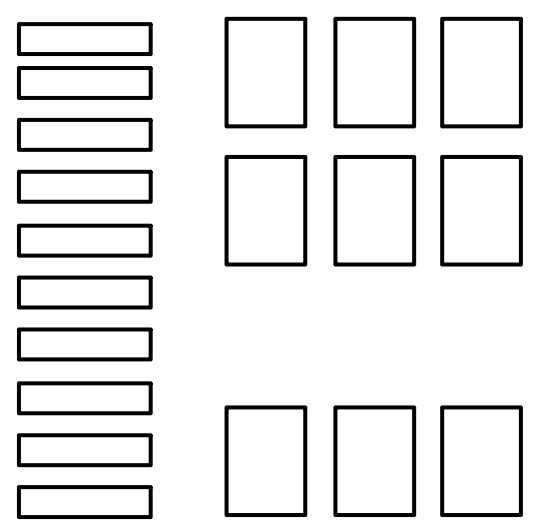 18
[Speaker Notes: Let’s take part of this detailed window to illustrate how our method works.]
Proximity Graph Structure
Spatial relation graph
Element → node
Connect neighbors by edges
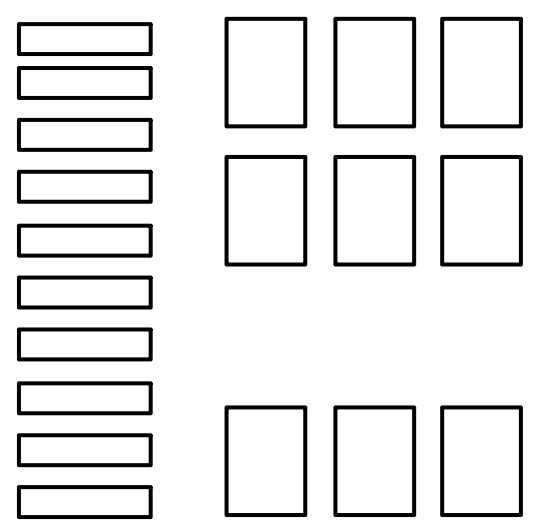 19
[Speaker Notes: We first construct the spatial relation graph by proximity.
In the drawings each element corresponds to a node (click) in the graph. 
For each element we find its k-closest neighbors and connect the corresponding nodes in the graph (click) with edges.]
Optimization via Graph Cut
Initial groups → labels
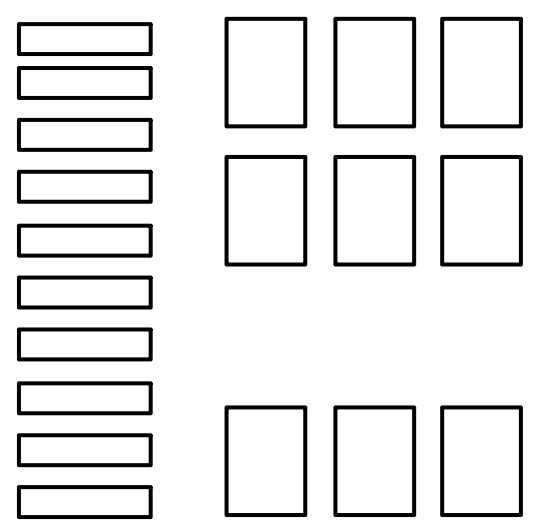 20
[Speaker Notes: Then we loosely detect initial groups based on Gestalt principles.
These initial groups will serve as graph labels in our graph-cut formulation.]
Optimization via Graph Cut
Initial groups 
Proximity groups
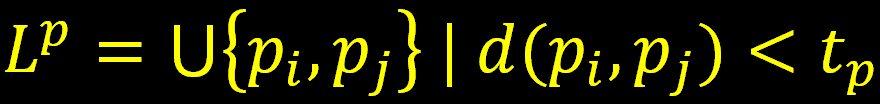 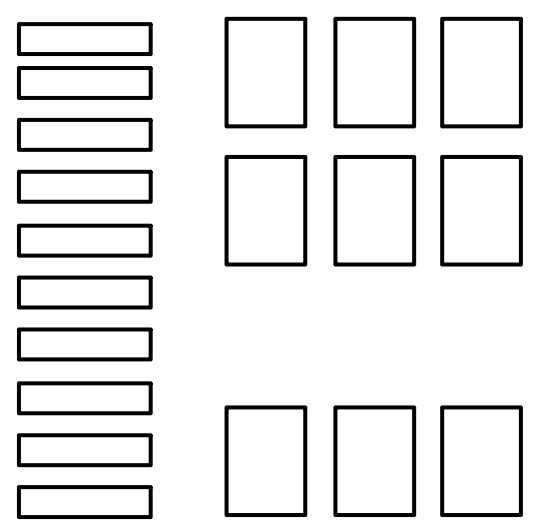 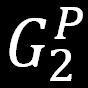 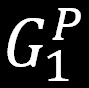 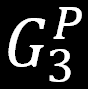 21
[Speaker Notes: Proximity labels are computed by detecting groups of connected elements in the graph with edge lengths below a threshold. 
Here we have three initial groups for proximity.]
Optimization via Graph Cut
Initial groups 
Similarity groups
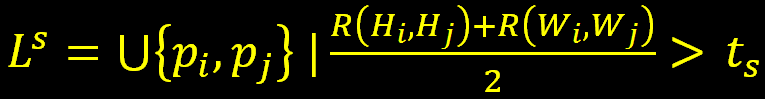 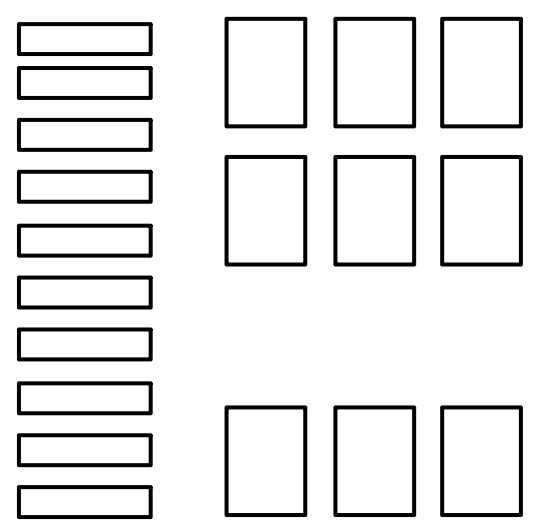 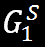 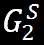 22
[Speaker Notes: Similarity labels are computed by detecting groups of elements which share high level of similarity.]
Optimization via Graph Cut
Initial groups 
Regularity groups
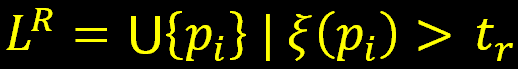 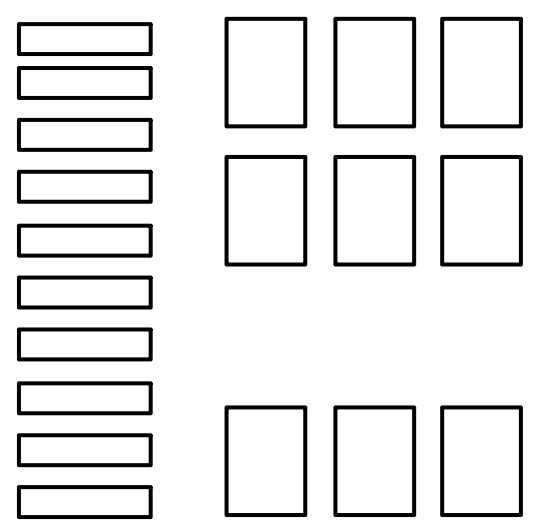 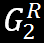 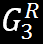 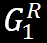 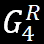 23
[Speaker Notes: We define regularity gestalt as a group of elements that are positioned at regular intervals along horizontal and vertical directions. Here we have four initial groups for regularity Gestalt.]
Optimization via Graph Cut
Goal : find the optimal groups
Grouping → Energy minimization
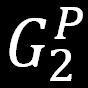 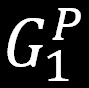 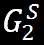 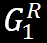 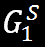 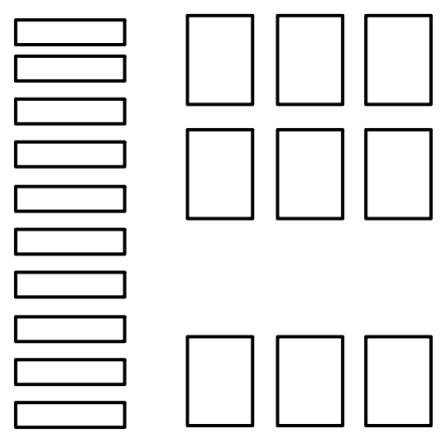 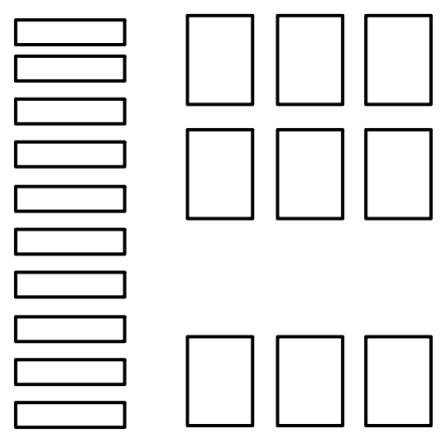 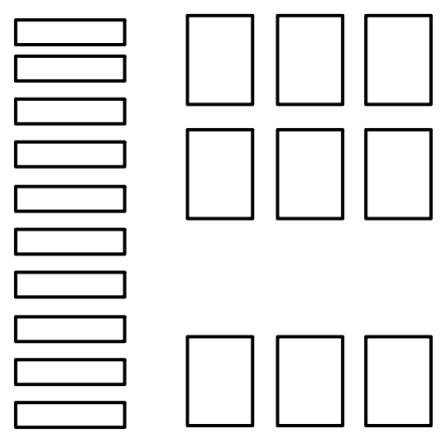 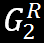 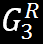 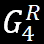 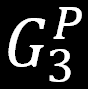 Proximity groups
Similarity groups
Regularity groups
24
[Speaker Notes: Ok now we have three types of initial groups for this window.
Some initial groups can overlap and conflict with each other. In the right part of this window(click), proximity, similarity and regularity groups conflict. They can not co-exist.
(click) Our goal is to find the optimal groups which comply with Gestalt principles.
We formulate the grouping problem as energy minimization.]
Optimization via Graph Cut
Energy minimization – function terms
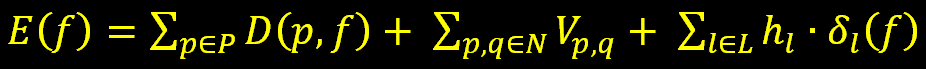 Data cost
25
[Speaker Notes: Our energy function consists of three terms. 
(click)The first term is the data cost term.]
Optimization via Graph Cut
Energy minimization – function terms
Data cost 
Assigned for different Gestalt labels
Penalty of assigning a label to an element
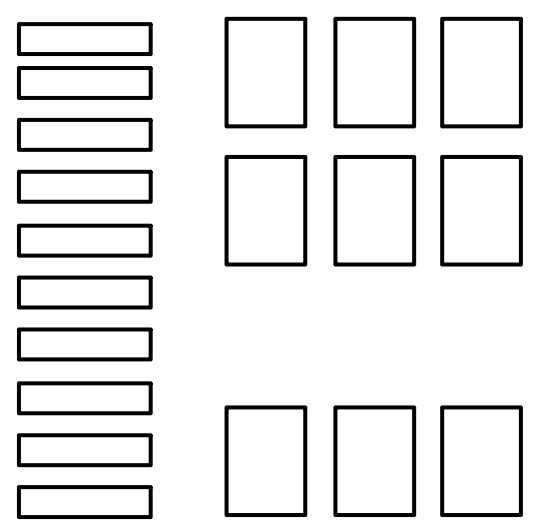 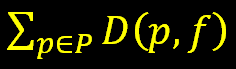 26
[Speaker Notes: Since an element can potentially belong to several Gestalts, we assign it a data cost term for different Gestalt labels. This term measures the sum of penalty of assigning a label f to an element p.]
Optimization via Graph Cut
Energy minimization – function terms
Data cost for Regularity 
Alignment
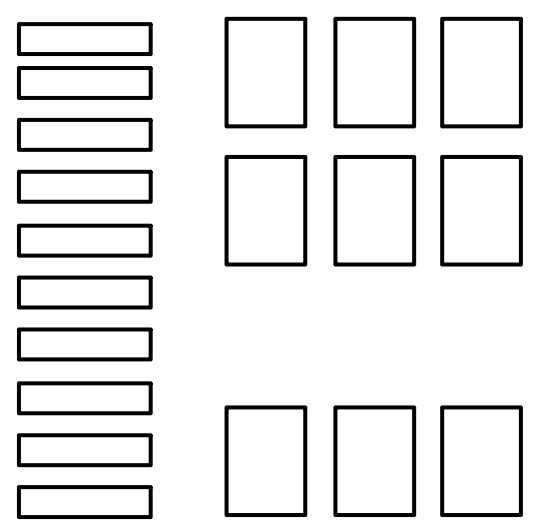 27
[Speaker Notes: Regularity data cost measures how regular the elements are aligned in the group.]
Optimization via Graph Cut
Energy minimization – function terms
Data cost for Similarity
Average shape similarity
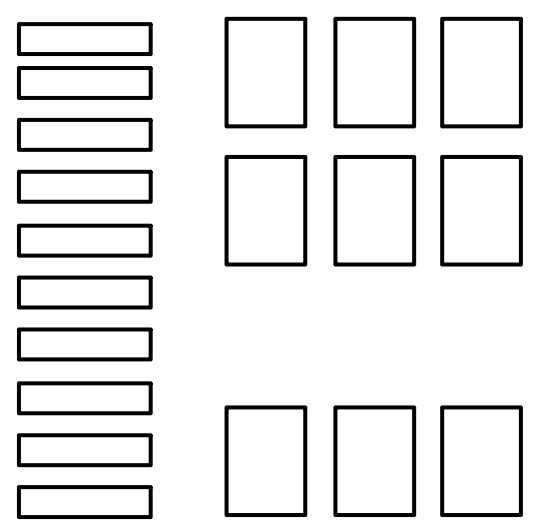 28
[Speaker Notes: Similarity data cost is defined by the average shape similarity of the group.]
Optimization via Graph Cut
Energy minimization – function terms
Data cost for Proximity 
Closest distance of the elements to the group
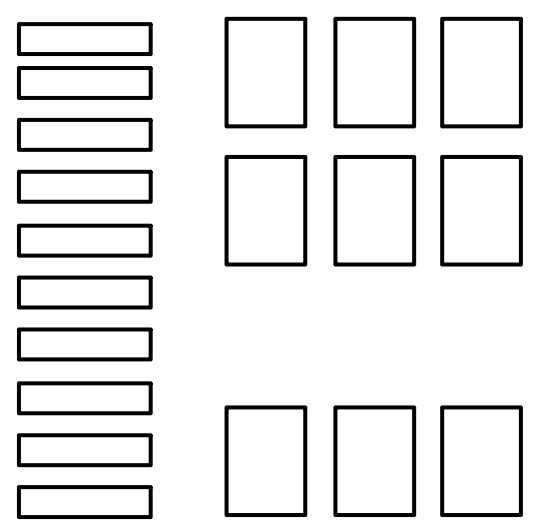 29
[Speaker Notes: Proximity data cost is simply defined as the closest distance of the elements to the group.]
Optimization via Graph Cut
Energy minimization – function terms
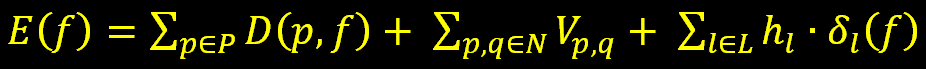 Smoothness cost
30
[Speaker Notes: The second term in the energy function is the smoothness term.]
Optimization via Graph Cut
Energy minimization – function terms
Smoothness cost
Spatial correlation of neighboring elements
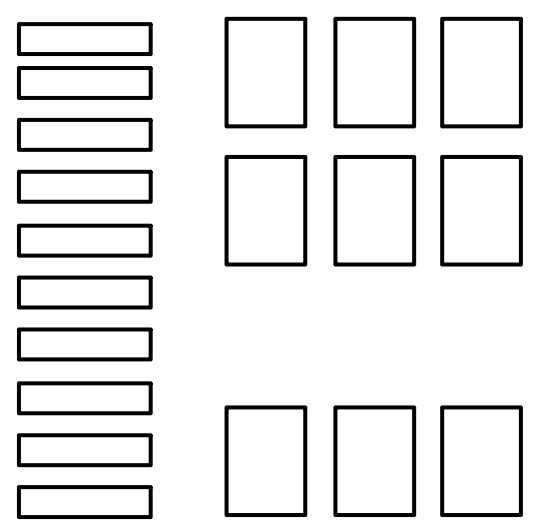 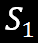 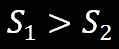 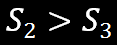 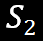 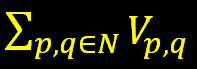 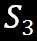 p, q - neighboring elements
31
[Speaker Notes: This term measures the spatial correlation of neighboring elements. 
(click) It is intuitive that elements with a smaller distance and higher shape similarity will have higher probability of belonging to the same group.]
Optimization via Graph Cut
Energy minimization – function terms
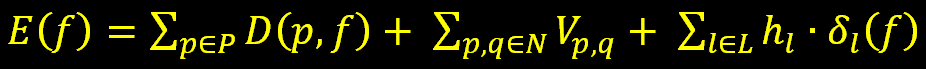 Label cost
32
[Speaker Notes: The third term in the energy function is the label cost term.]
Optimization via Graph Cut
Energy minimization – function terms
Label cost 
Penalty for over-complex groups
Concise explanation of the inputs
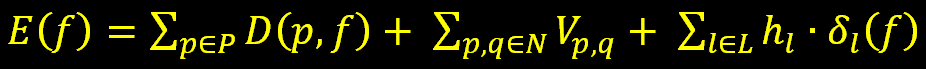 -  set of labels
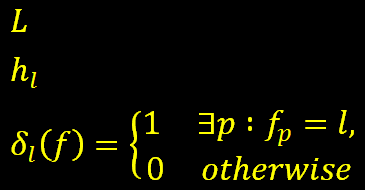 -  non-negative label cost for different Gestalt
33
[Speaker Notes: This term penalizes over-complex groups and favors to explain the input with fewer and cheaper labels.



{ for Q & A:
(hl is a non-negative label cost of label l and δ() an indicator function)

a. For proximity gestalts, label cost is measured by the inverse density defined as the area difference between the union of shapes and their convex hull.
b. For similarity gestalts, label cost is defined by shape similarity variance against an arbitrary shape within the gestalt.
c. Regularity label cost is measured as the inverse density multiplied by the elements distance variance from the perfect frequency pattern and inverse number of elements.

Note, all the terms are normalized between [0, 1]
}]
Optimization via Graph Cut
Overall energy function
Labeling → minimization






Multi-label graph-cut [Delong et al. 2010]
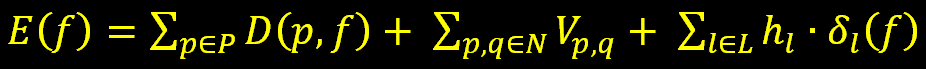 Data cost
Smoothness
 cost
Label cost
34
[Speaker Notes: With all these terms defined, we have the overall energy function.
Finding a solution to this labeling problem is equivalent to the minimization of this function. 
(click) We solve it using a multi-label graph-cut proposed by [Delong et al. 2010].]
Optimization via Graph Cut
Groupings complying with Gestalt principles
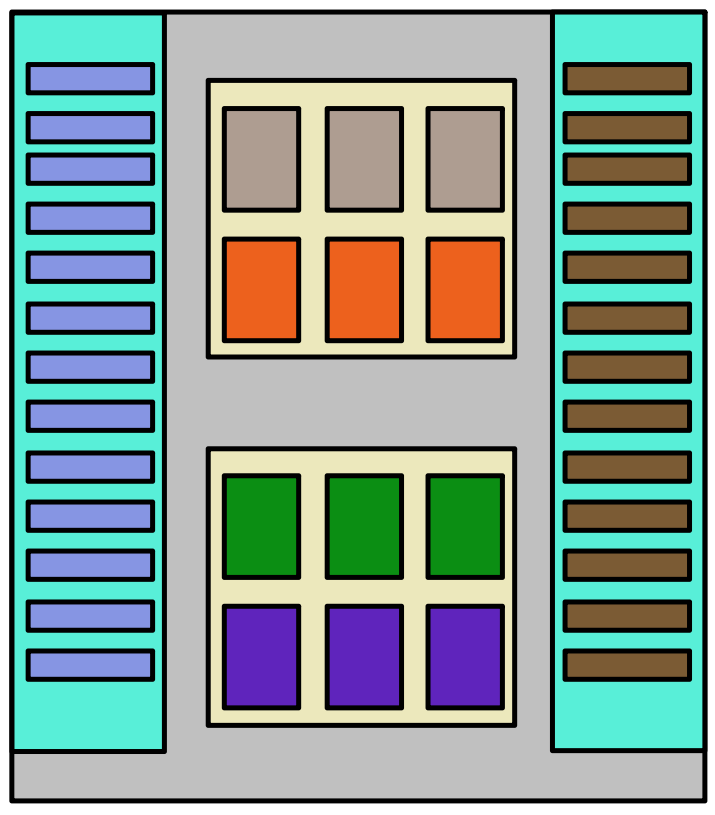 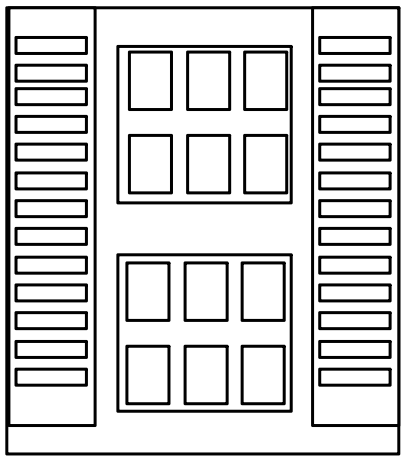 35
[Speaker Notes: After the minimization, we find appropriate groupings that comply with Gestalt principles. 
Here in this figure the optimal groups are coded with different colors.]
Computation Results
Regularity VS. Proximity
Speed   x0.5
36
[Speaker Notes: This video shows our computational result of the interaction between regularity and proximity.
At the beginning, the vertical regularity Gestalt is the dominant grouping(click on video). 
But when we interactively move some elements to the top-left corner, the proximity Gestalt wins over the vertical regularity.]
Computation Results
Proximity VS. Similarity
37
[Speaker Notes: And here shows the interaction between proximity and similarity.
(click on video) Due to the smaller neighboring distance, the vertical proximity dominates at the beginning. 
When we decrease the rectangle similarity between the two rows, the horizontal similarity Gestalt wins.]
Visual Abstraction
Abstraction Operators
Embracing
Summarization
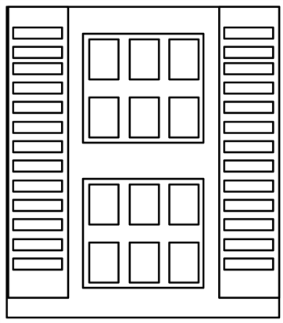 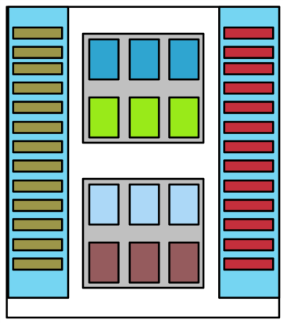 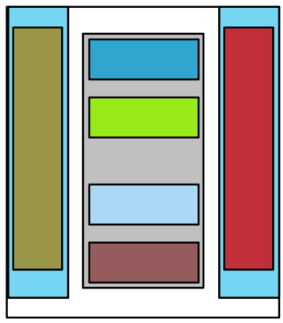 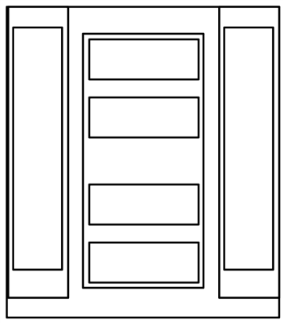 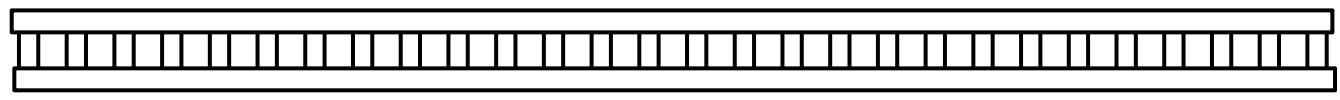 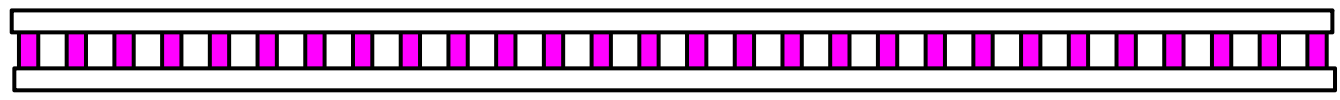 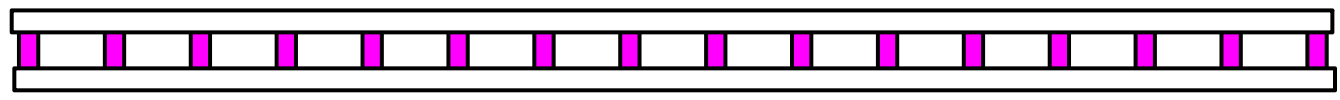 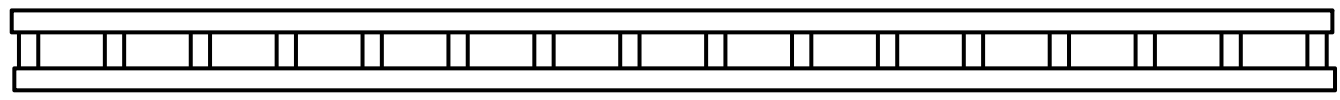 38
[Speaker Notes: For architectural drawings, we propose two types of operators for visual abstraction.
(click) One abstraction operator is embracing. It replaces a group of elements with a simplified enclosing shape. We use the convex hull for embracing.
(click) Another operator is summarization. It represents a group of repeated elements with a smaller number of elements.]
Level of Detail
Progressively simpliﬁed results
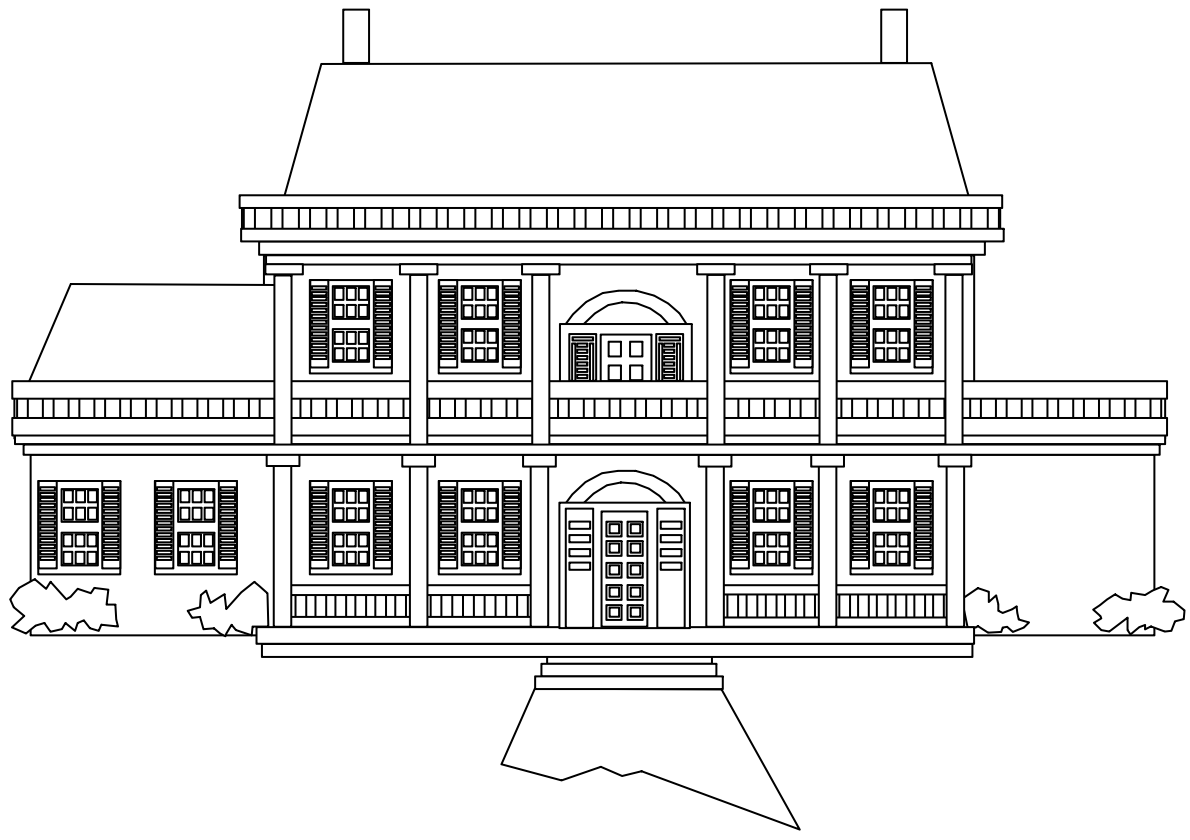 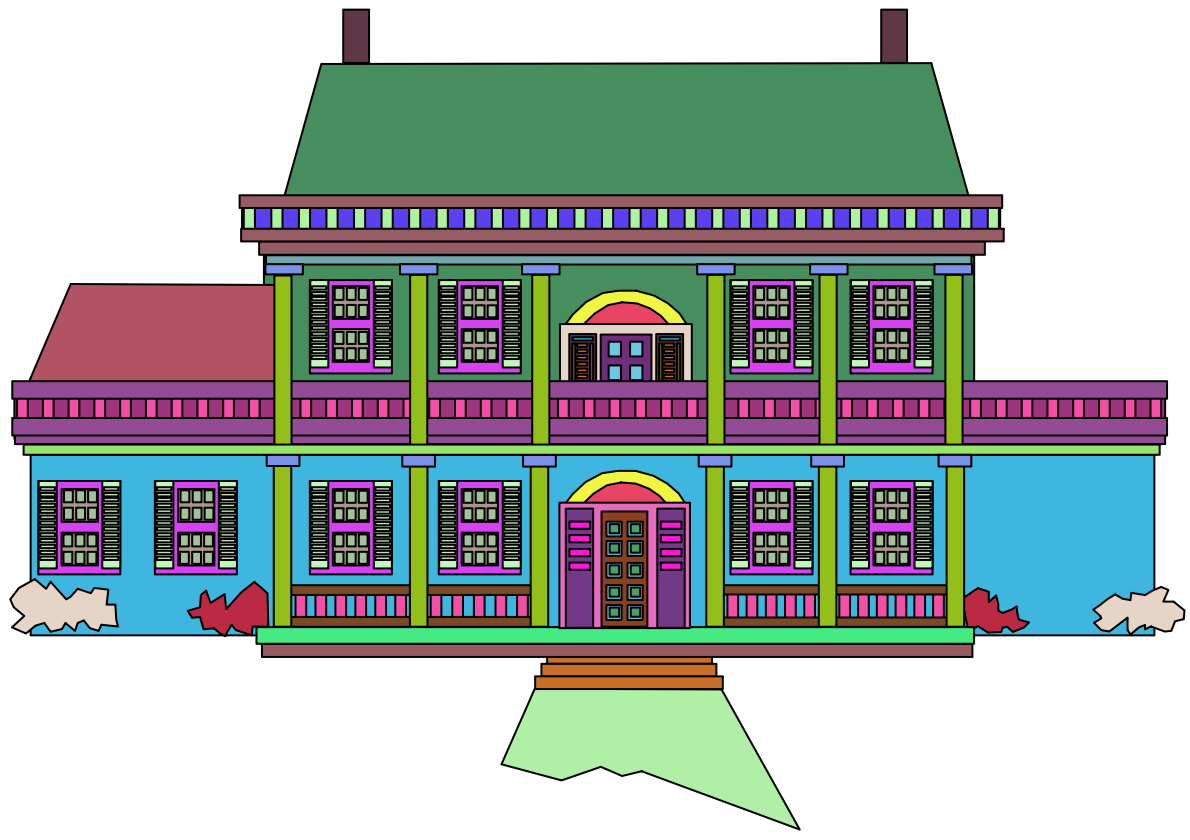 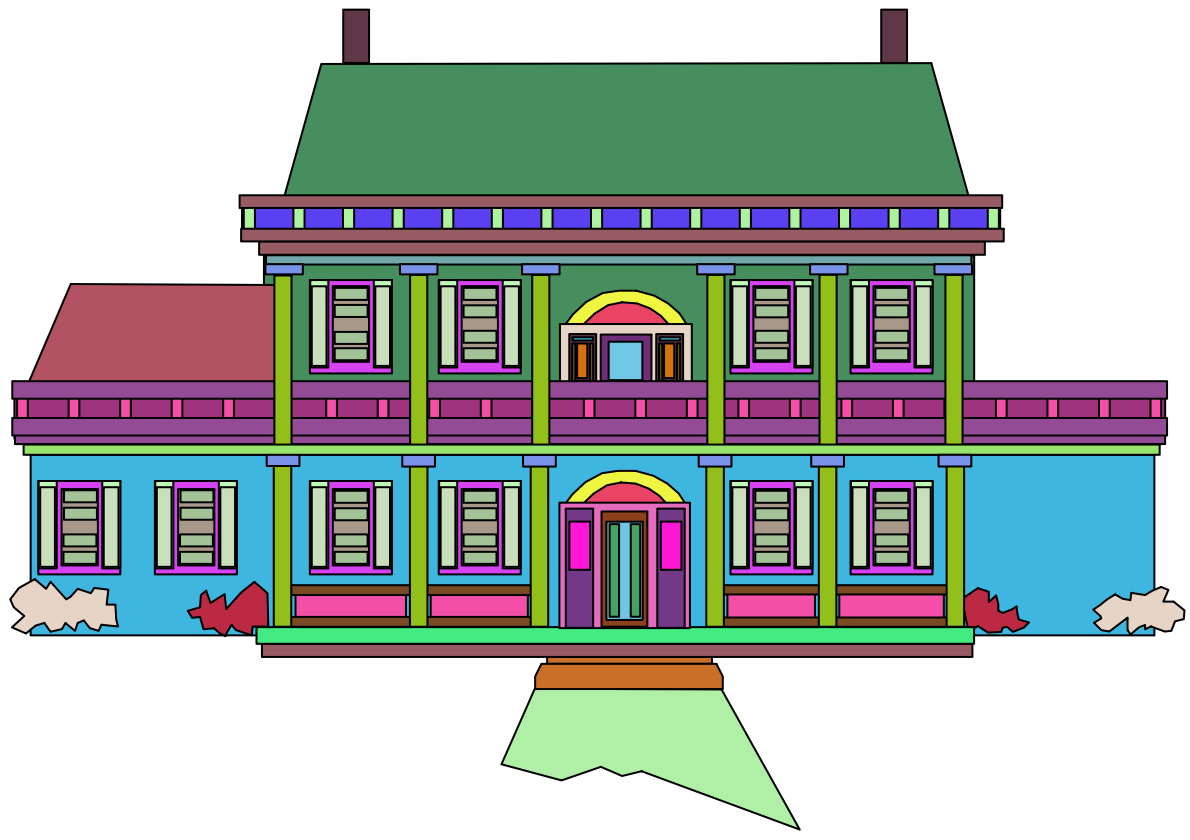 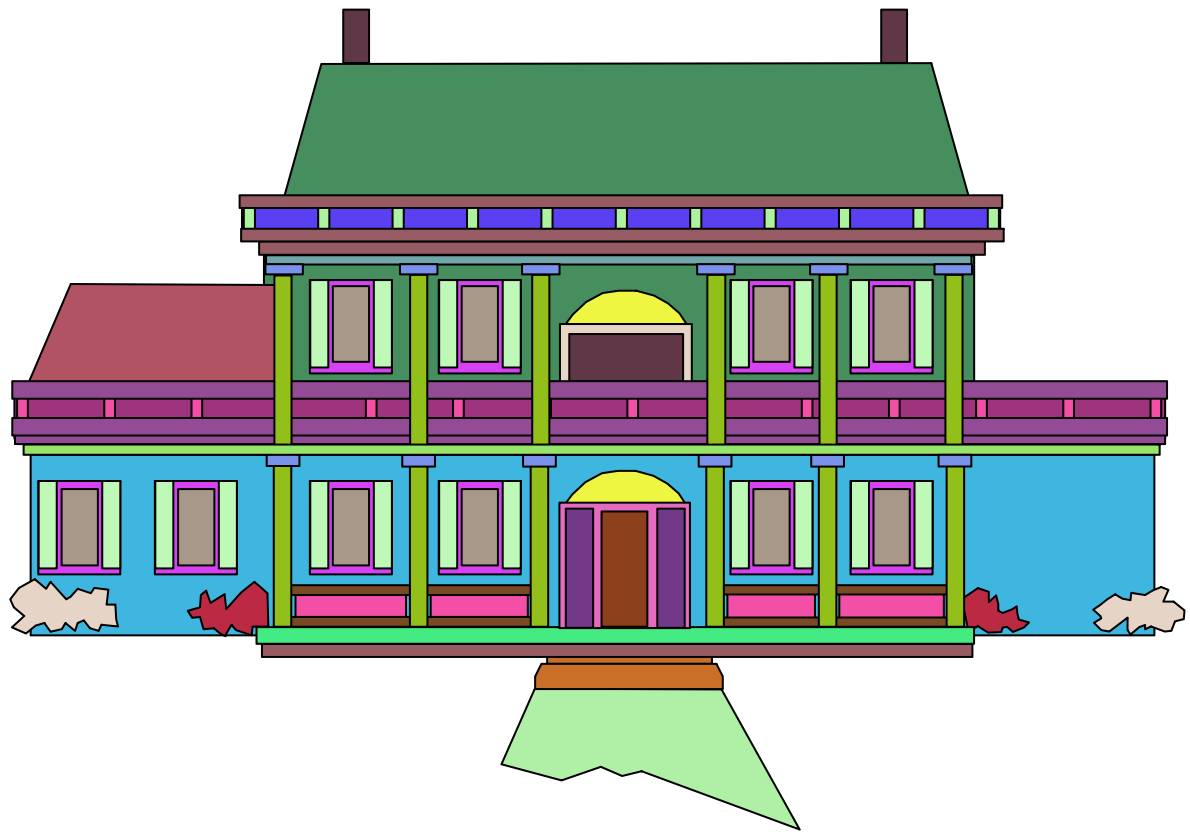 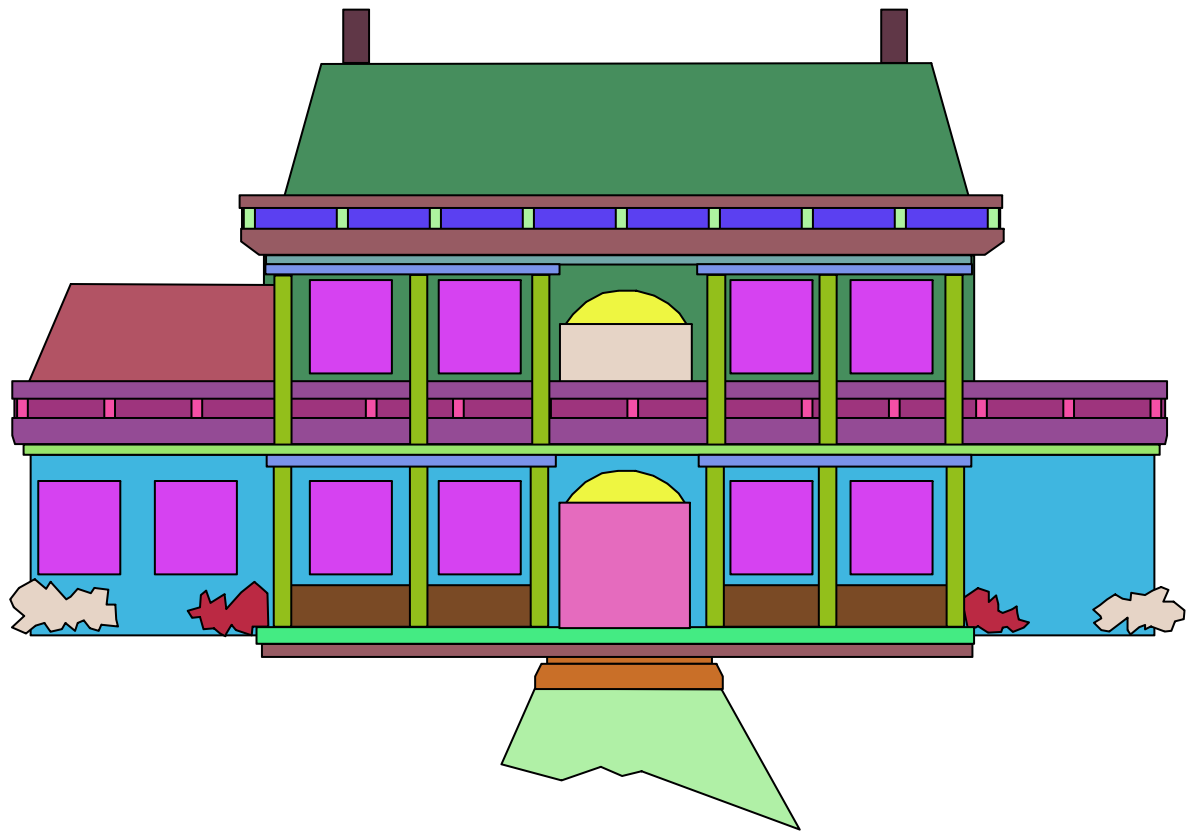 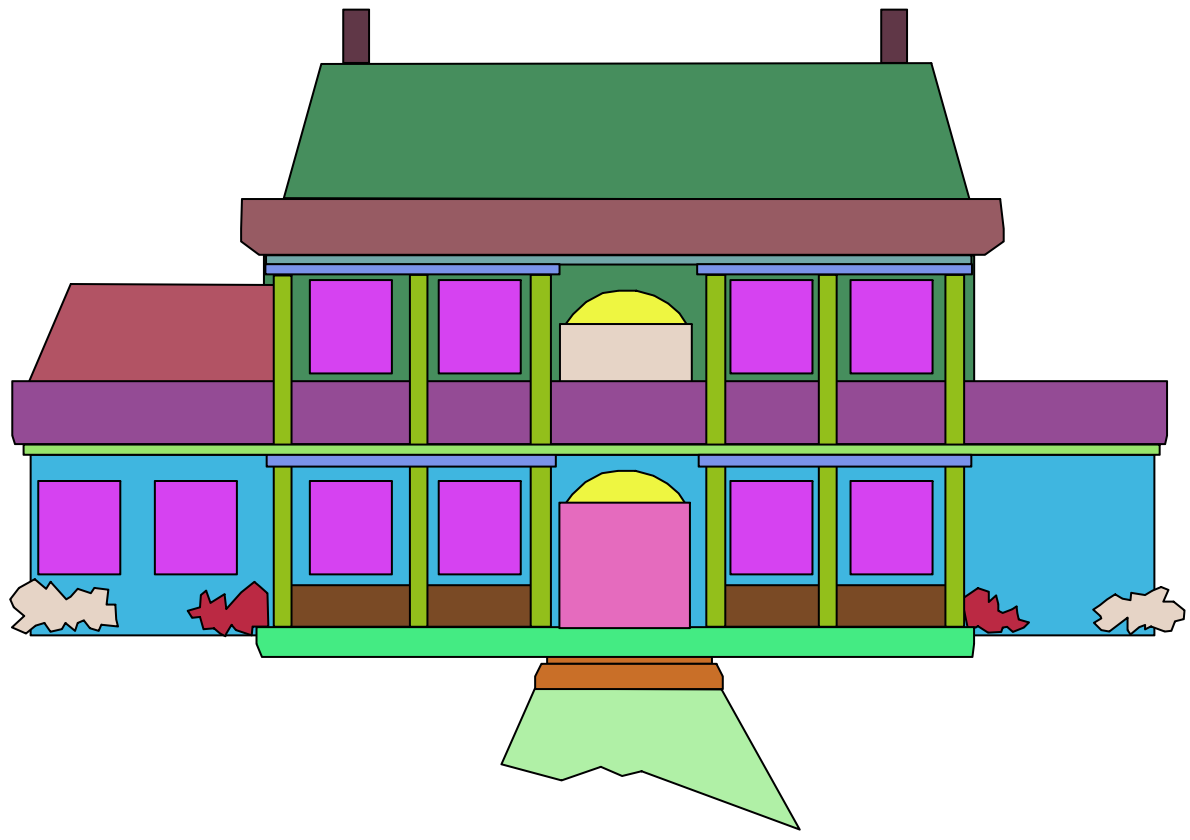 39
[Speaker Notes: Be applying the abstraction operators in progressive manner, (click) we can generate a sequence of simplification for the input. 
In our implementation we do the abstraction when we zoom out the drawings. But here we show them whit original size, and also code the elements with colors, so it is easy to see how elements get grouped.]
Results
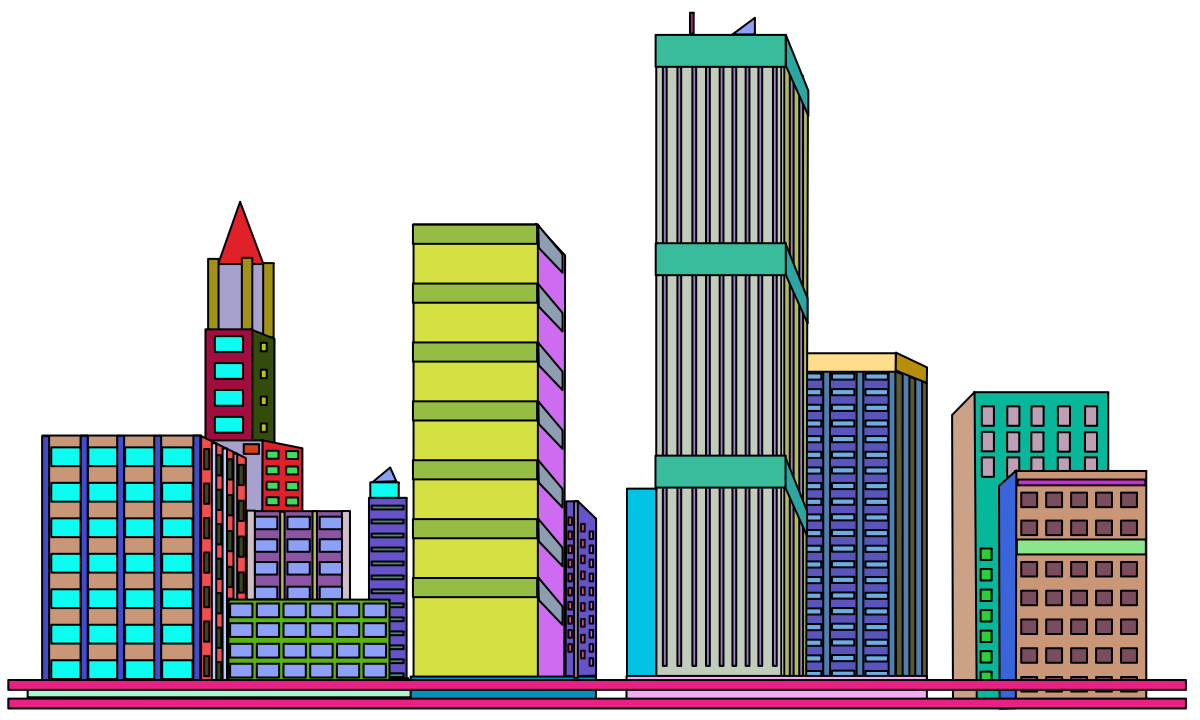 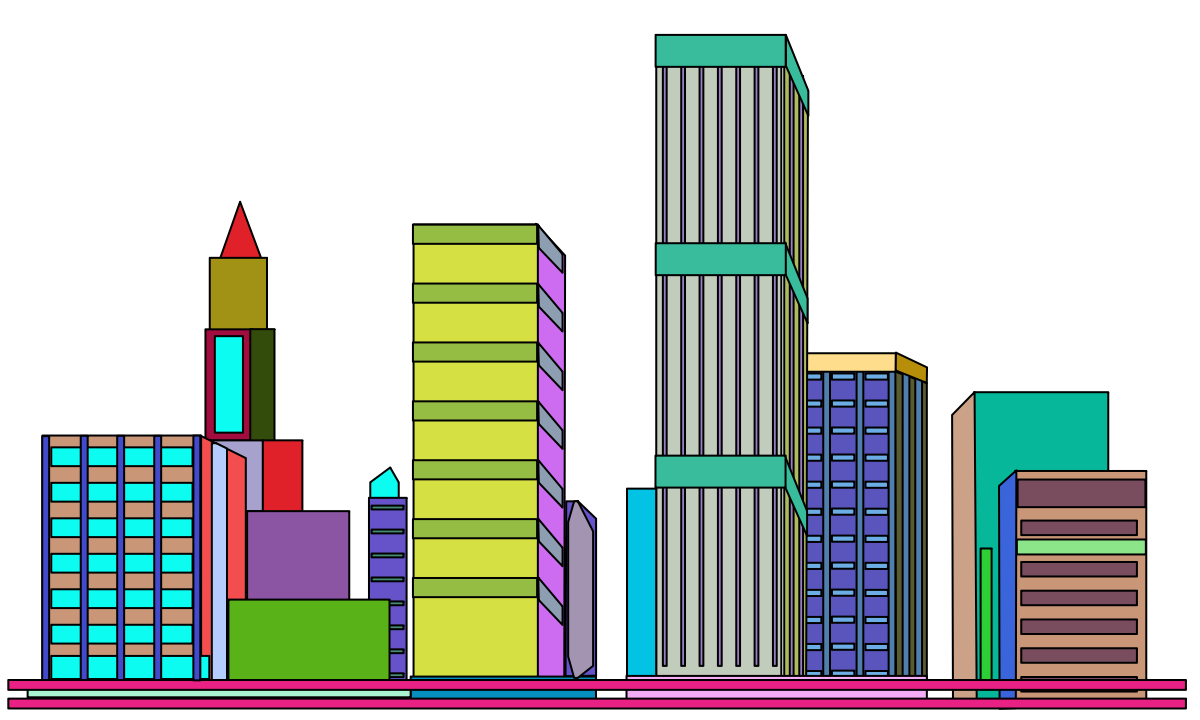 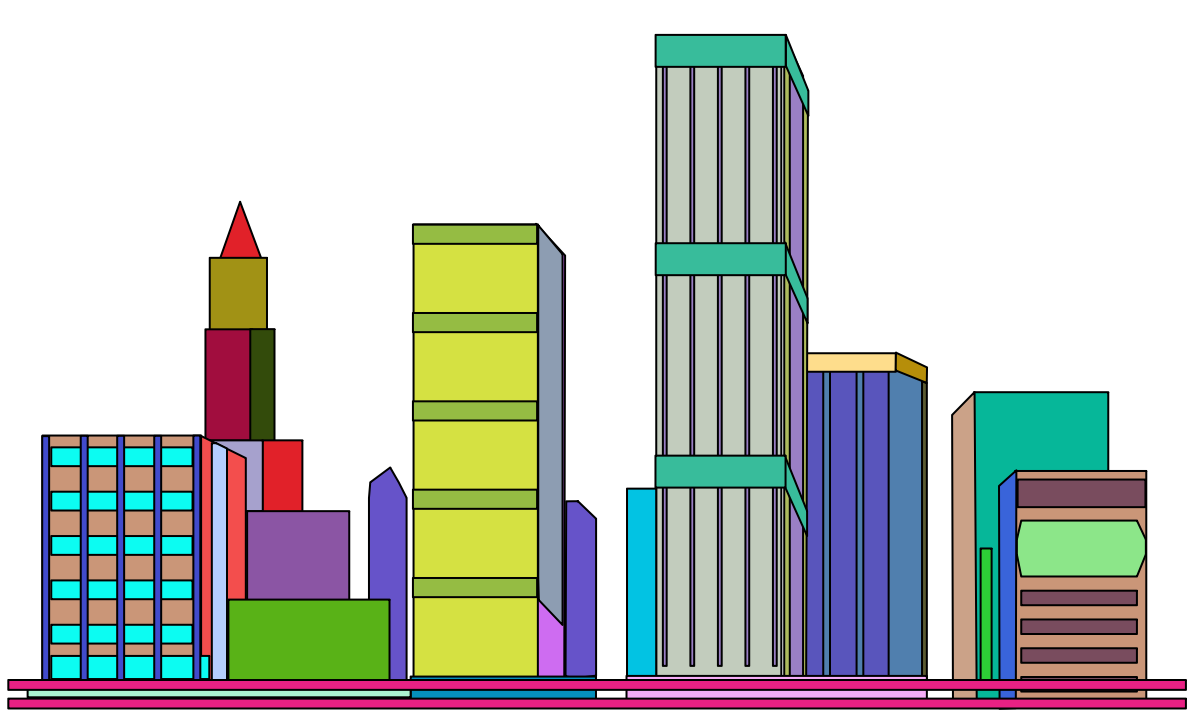 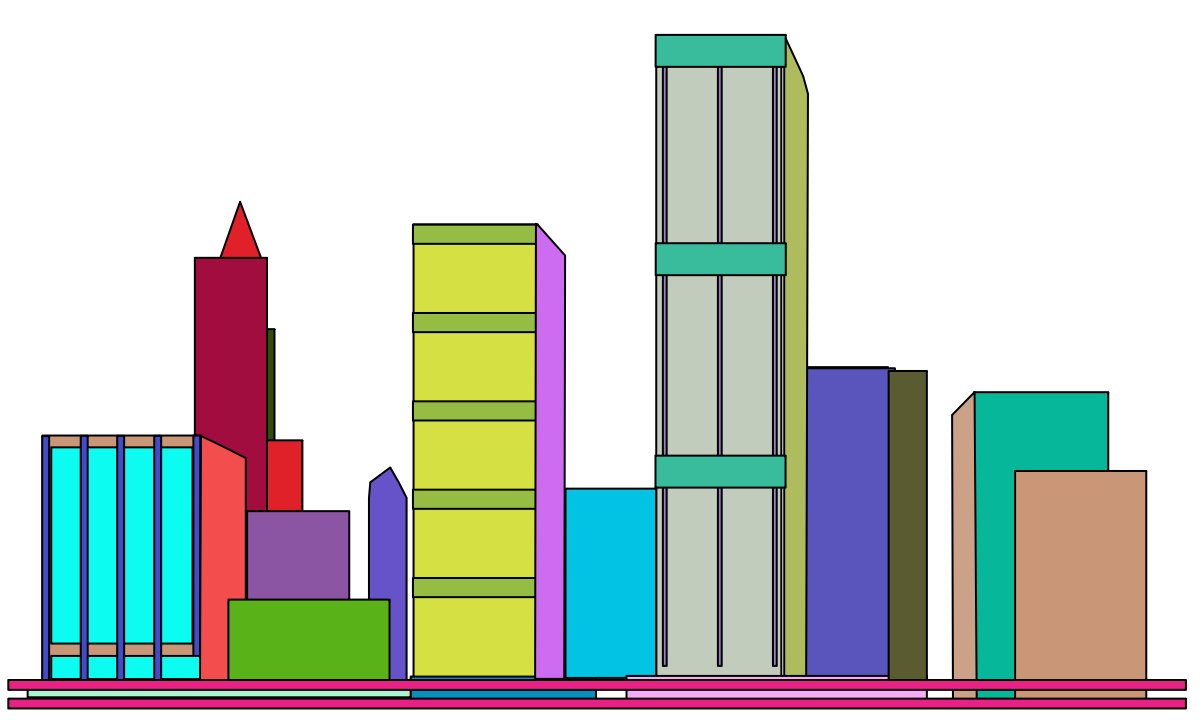 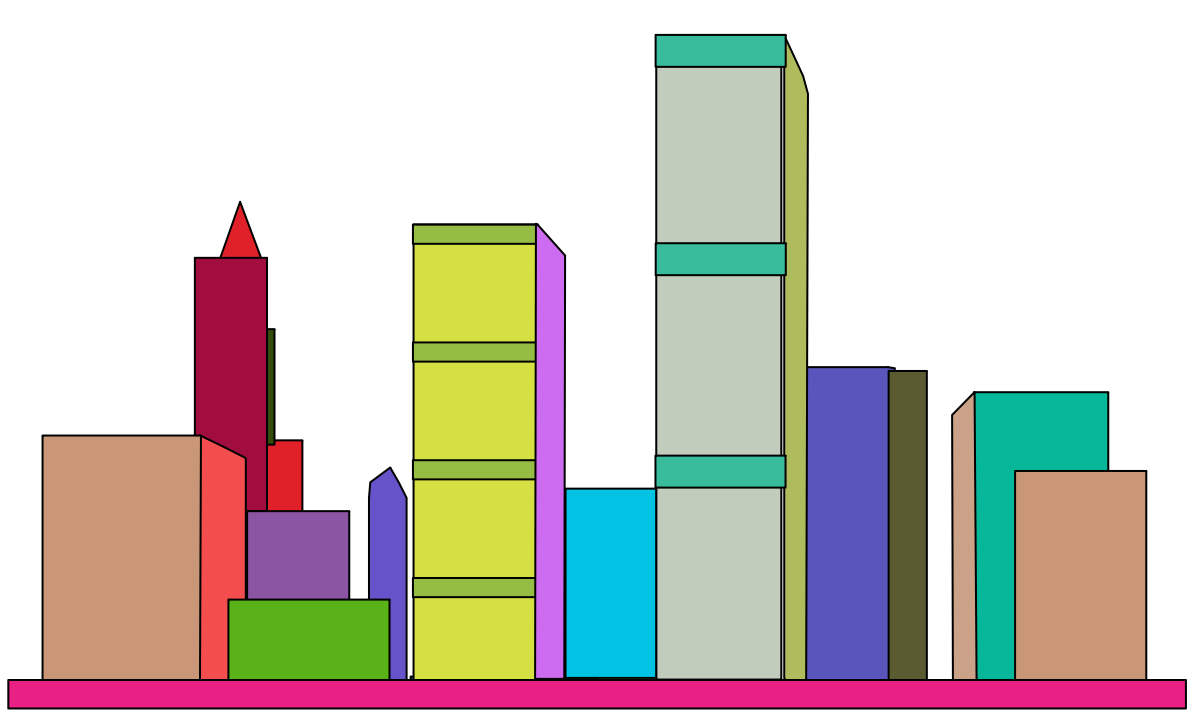 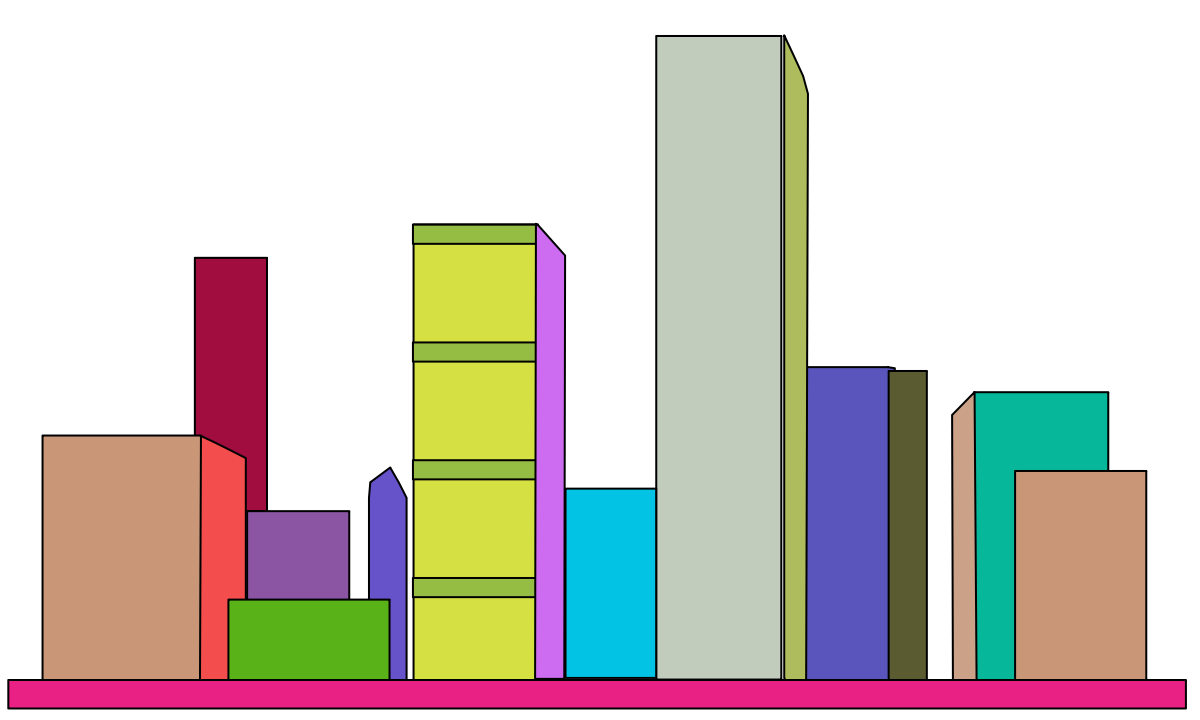 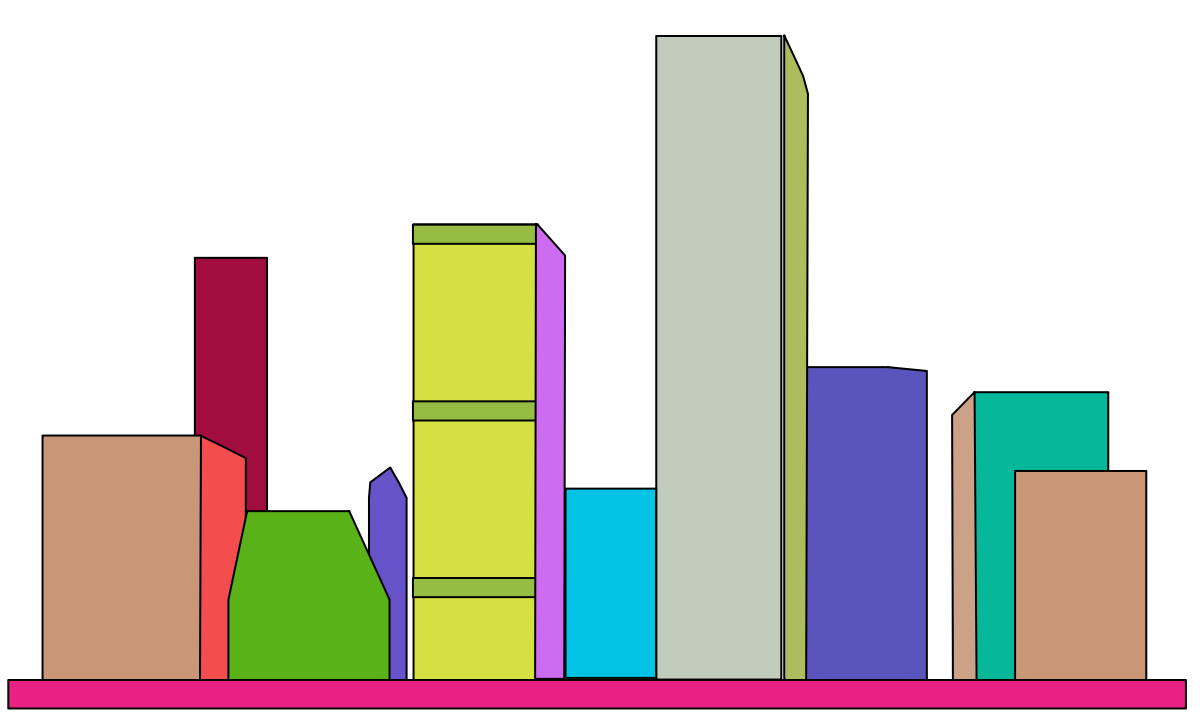 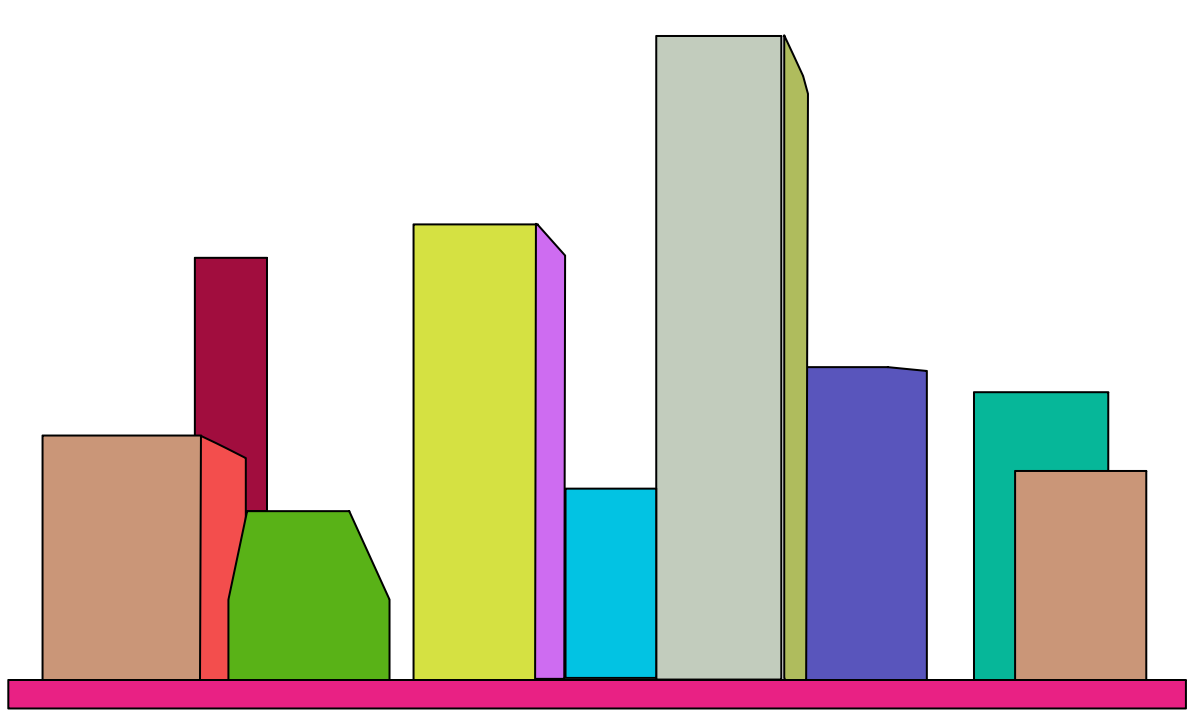 40
[Speaker Notes: Here is an abstraction sequence of a city scene, also coded with color.
Note, the structure of the buildings are meaningfully preserved.]
Results
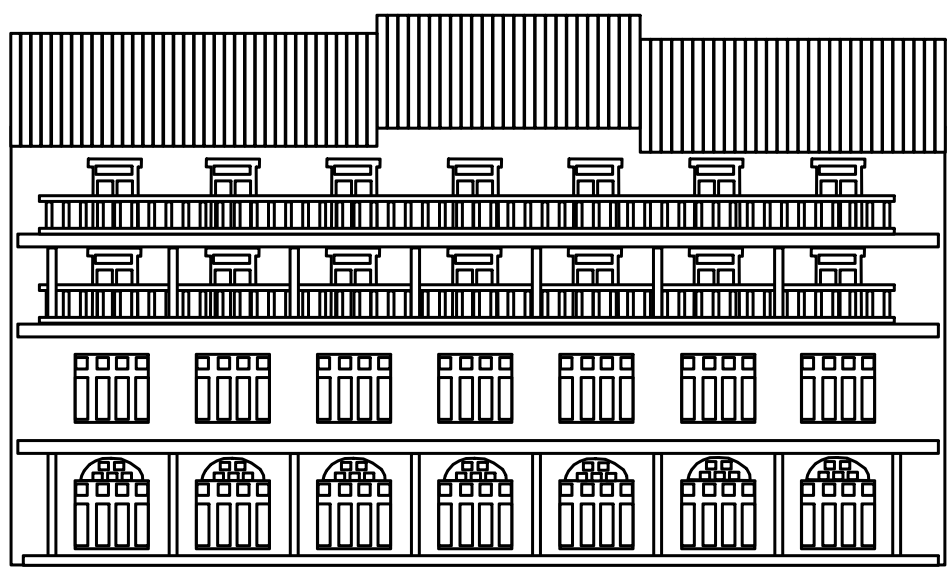 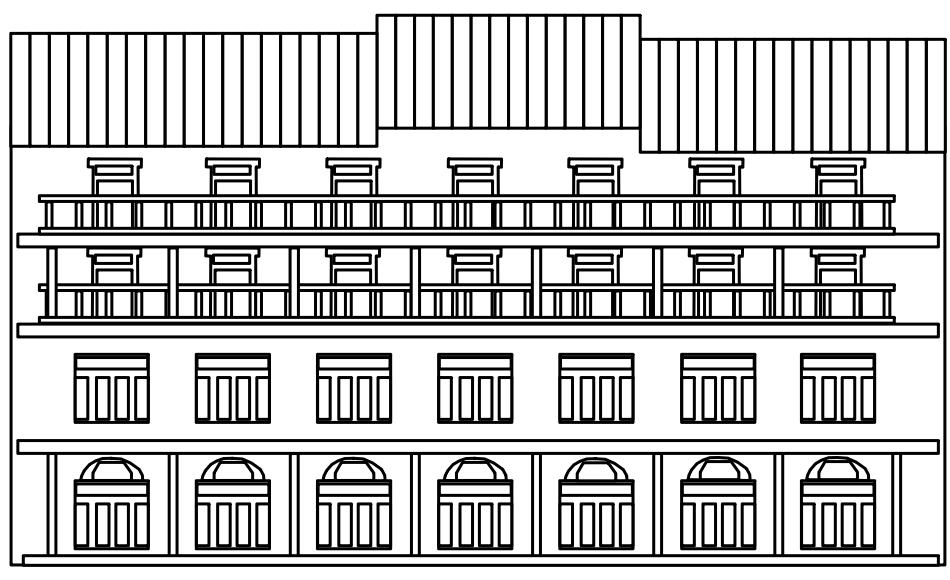 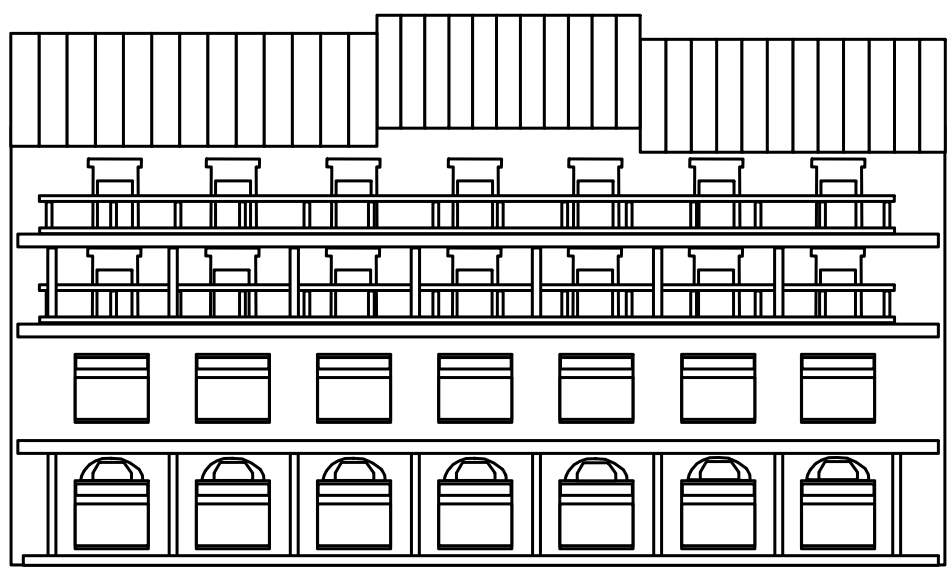 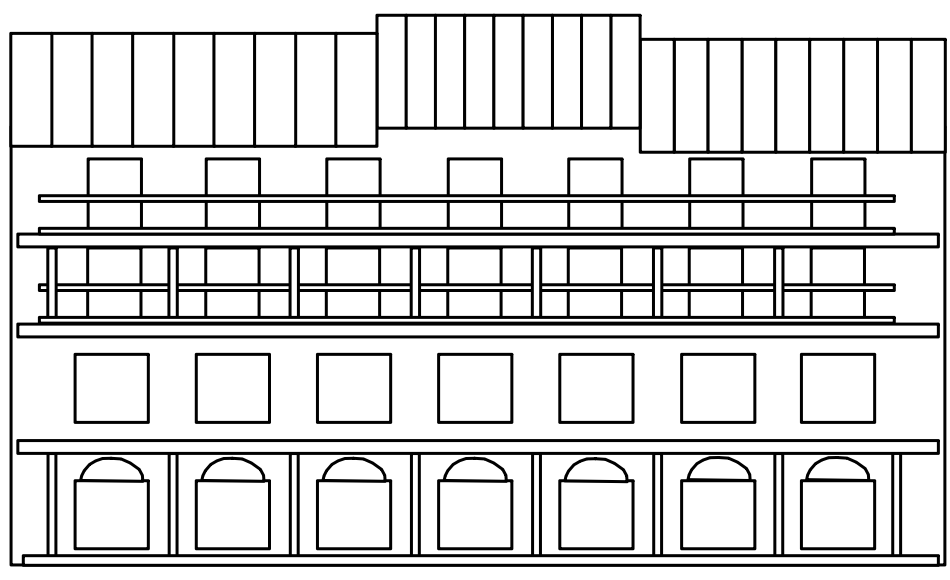 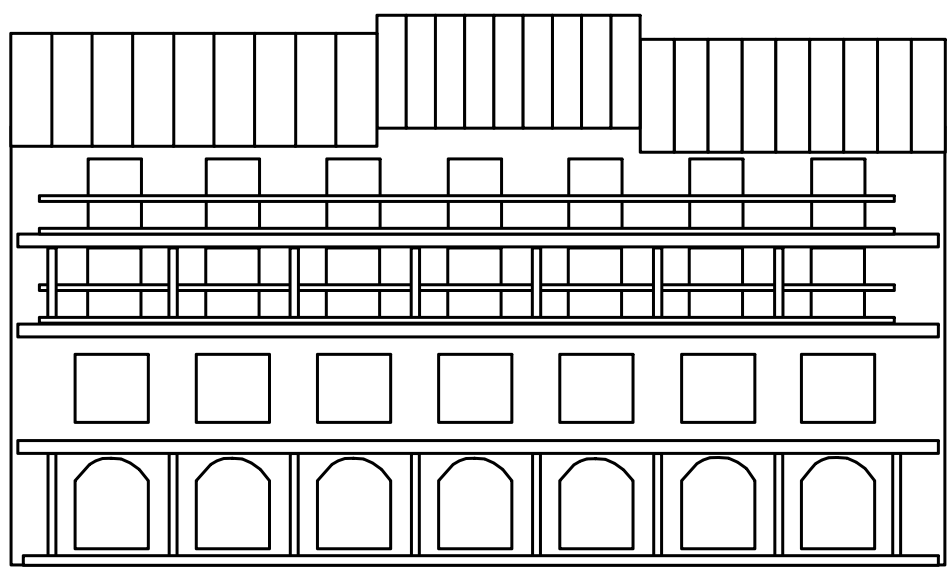 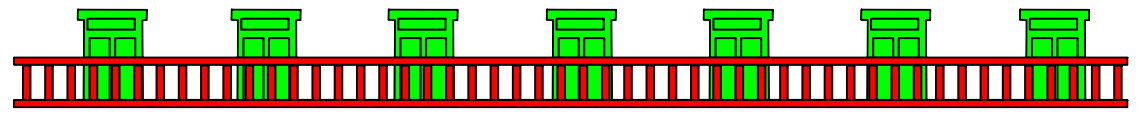 41
[Speaker Notes: In this example, the railings and doors overlap. 
However, their interaction is solved as railings are grouped by regularity Gestalt (click).]
Results
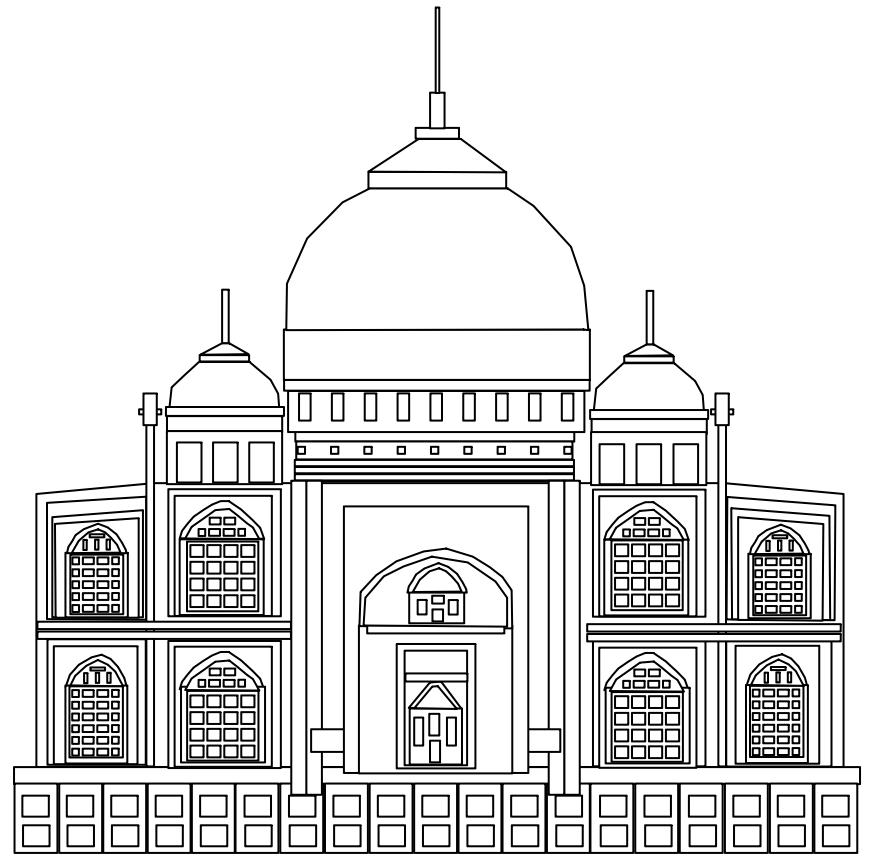 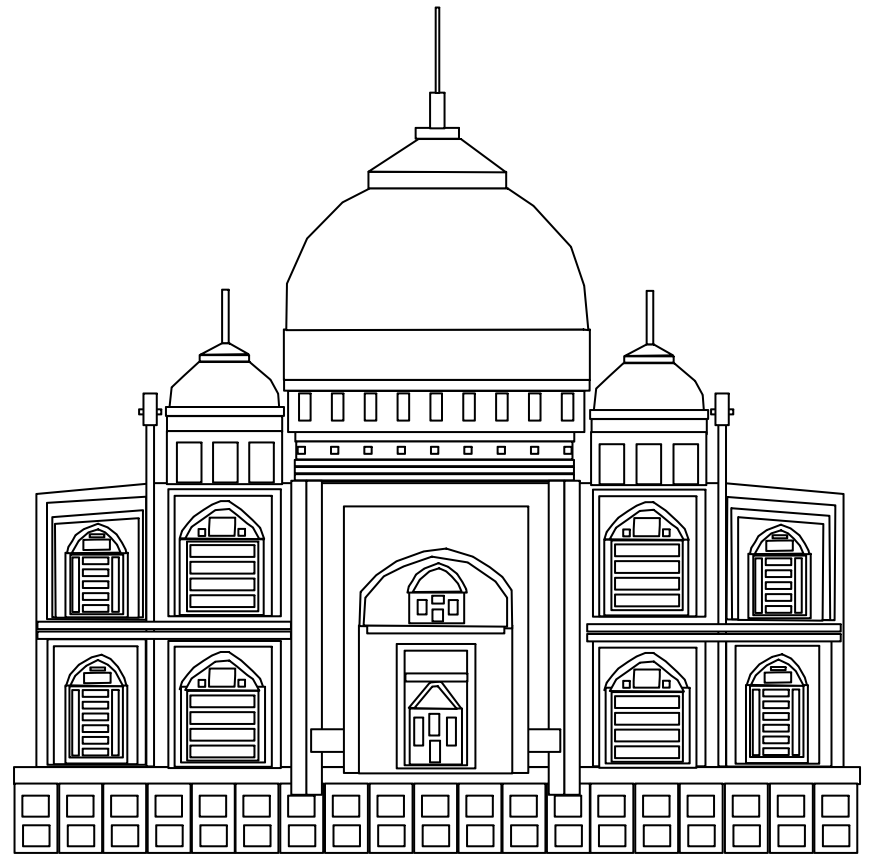 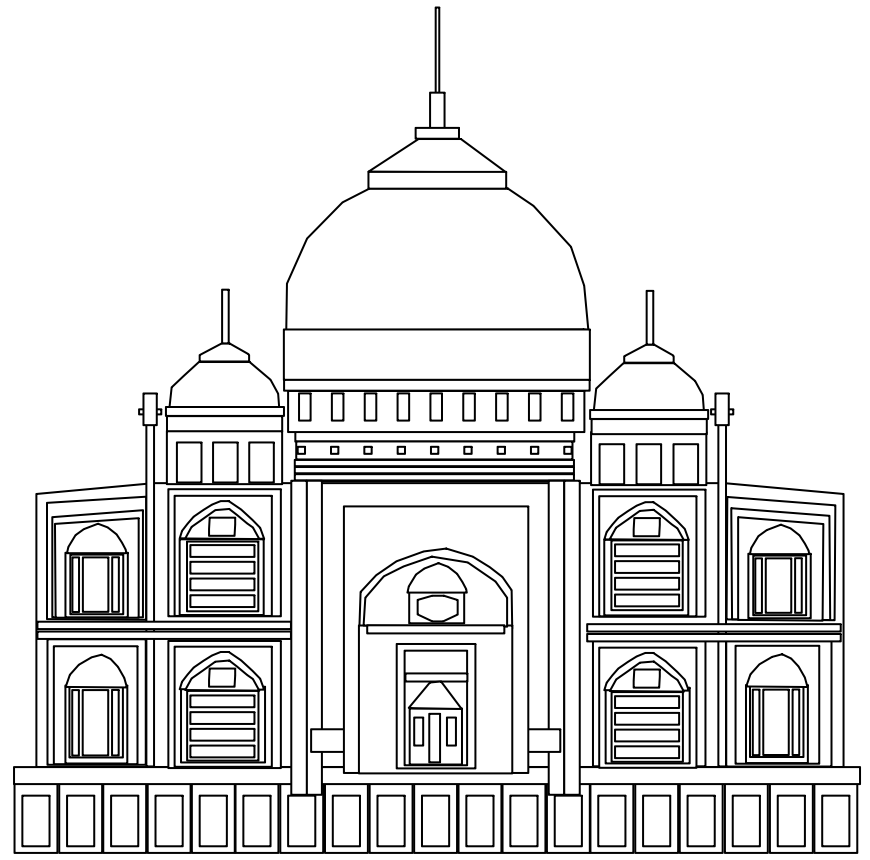 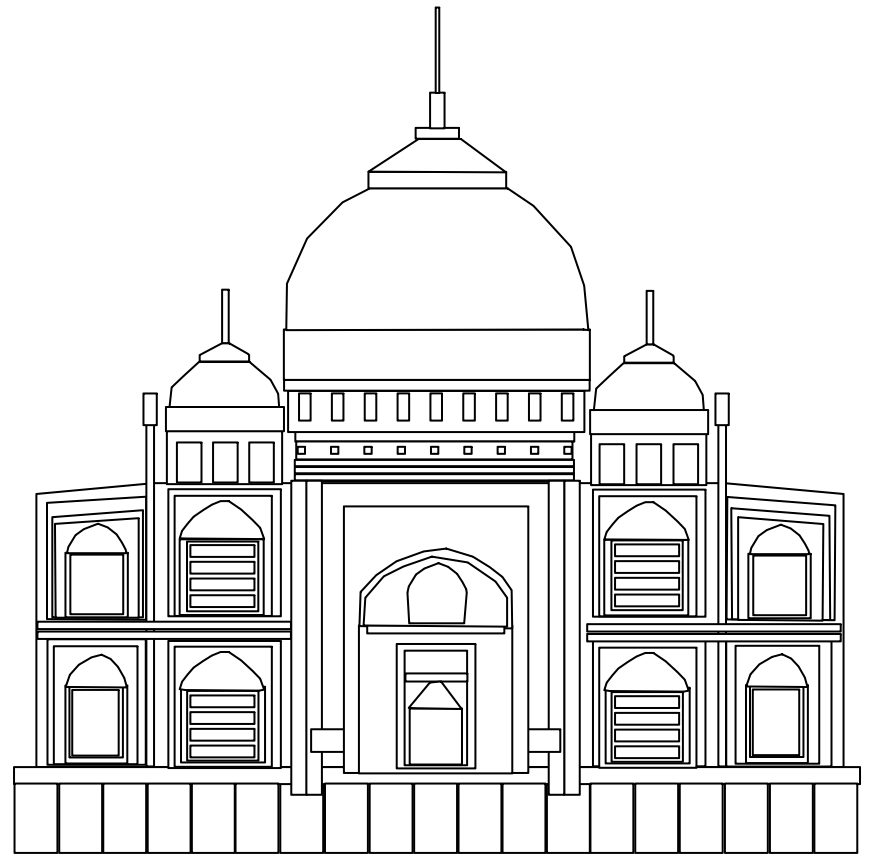 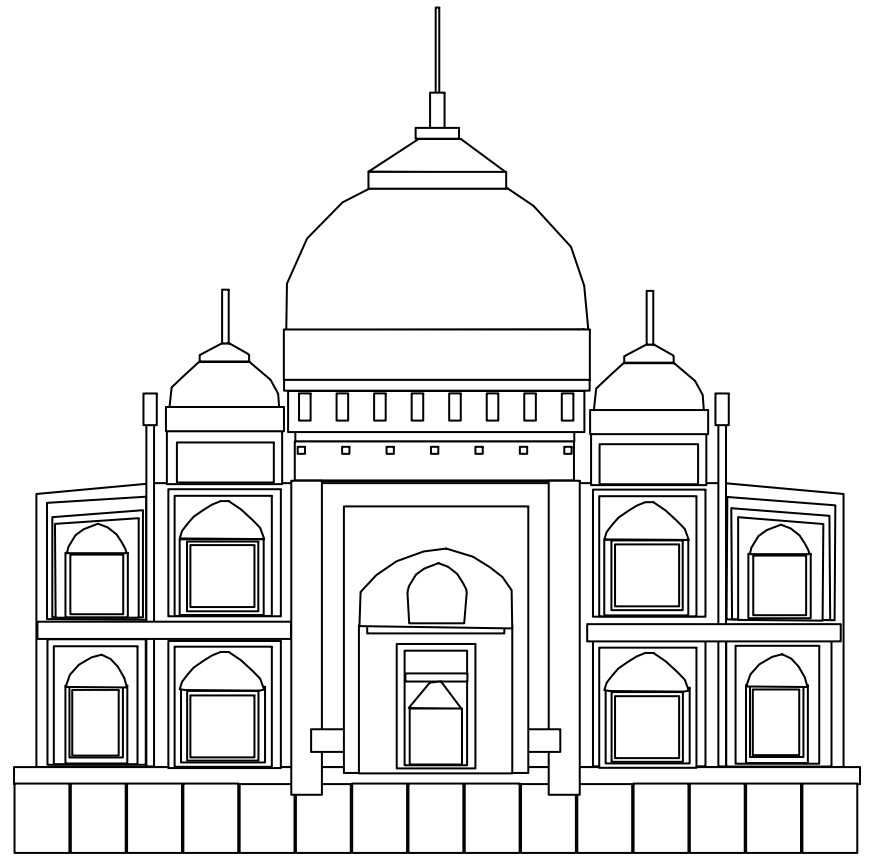 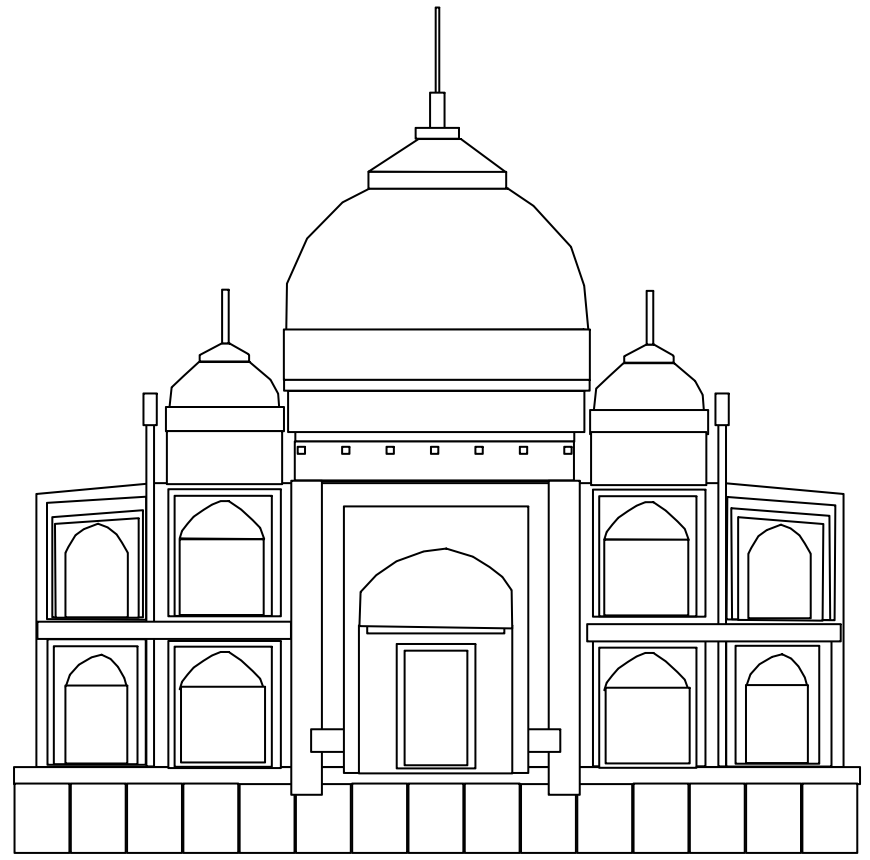 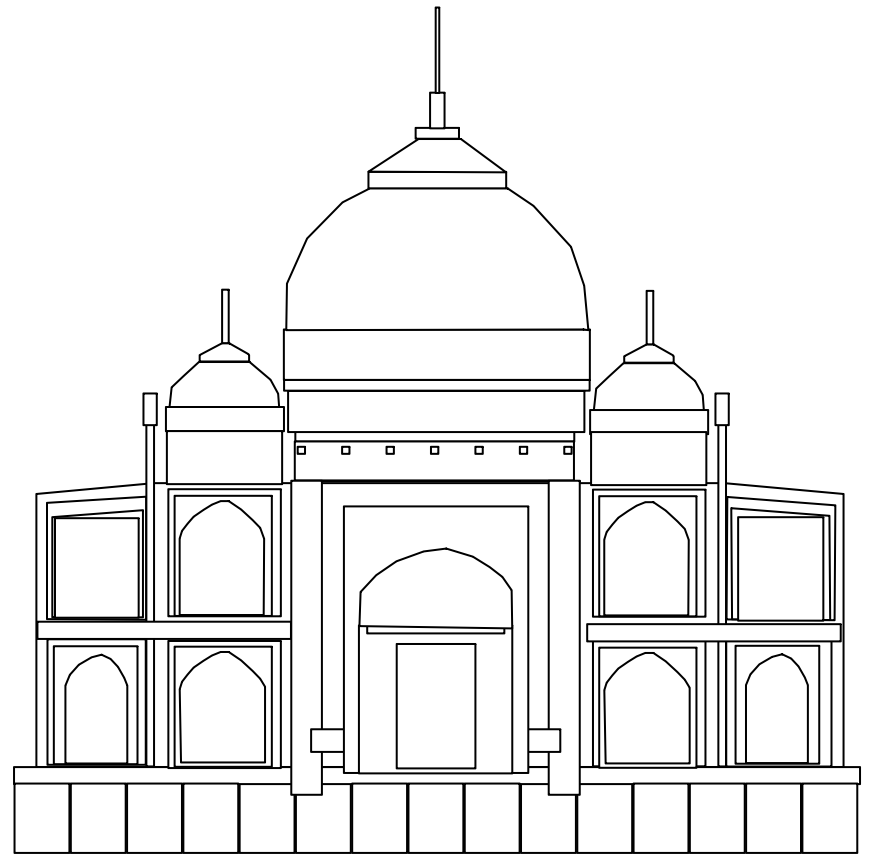 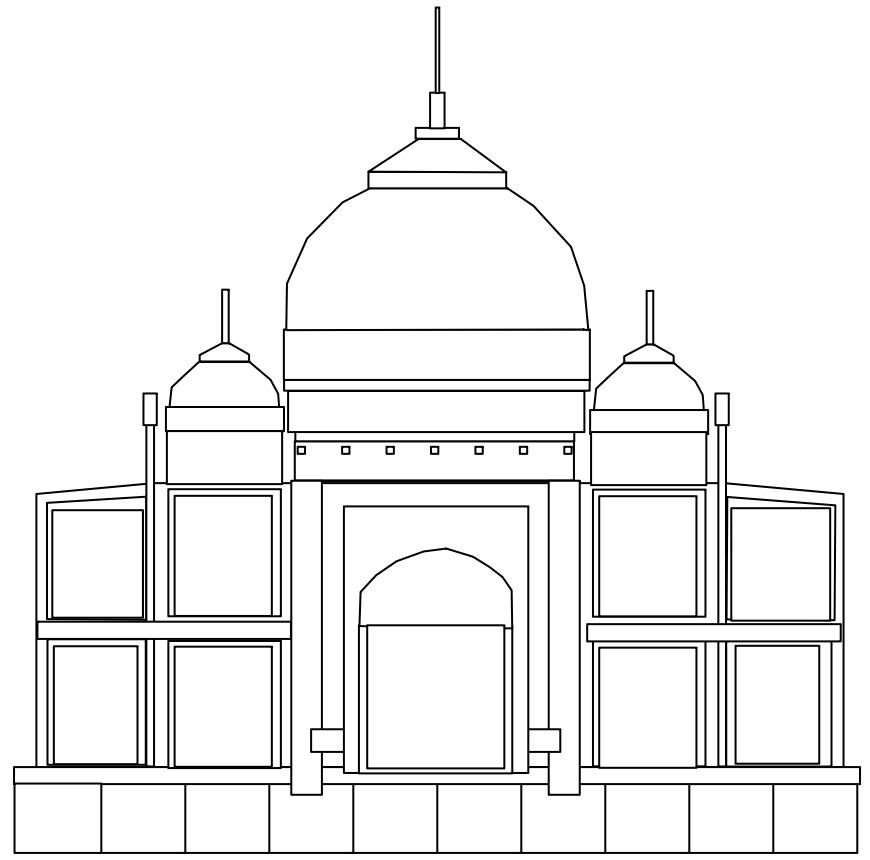 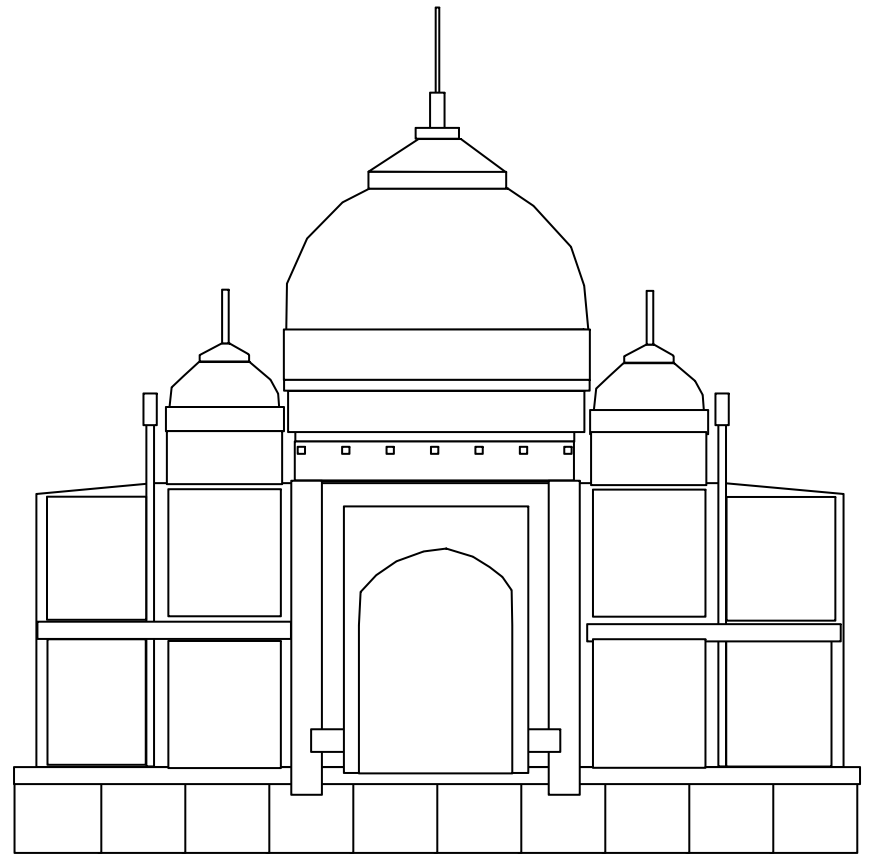 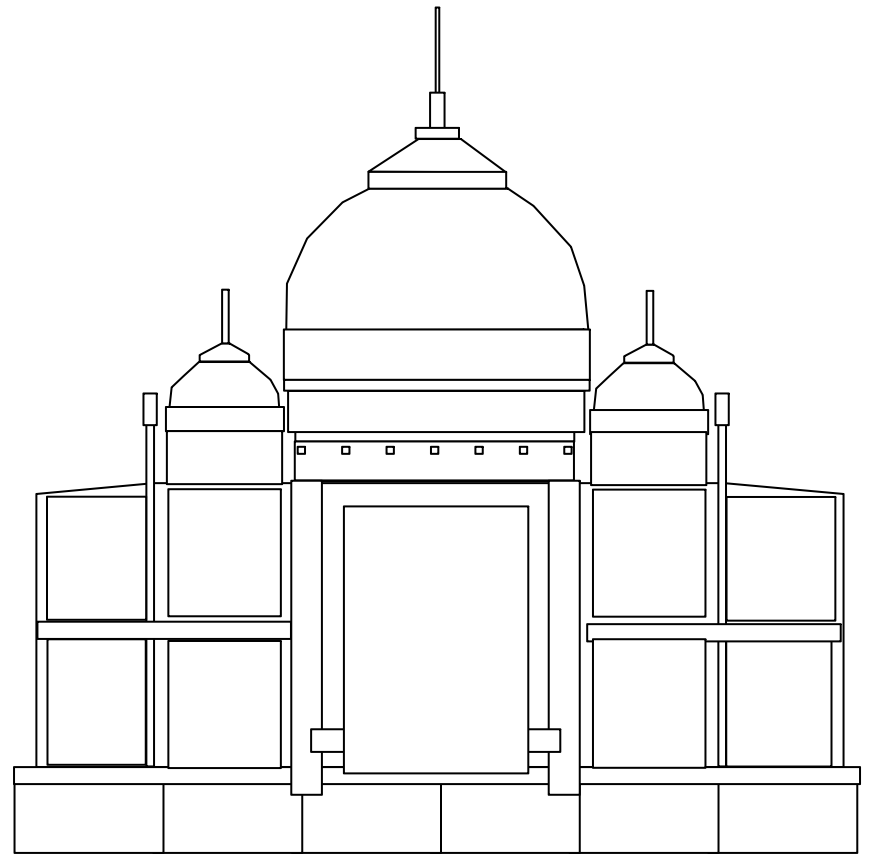 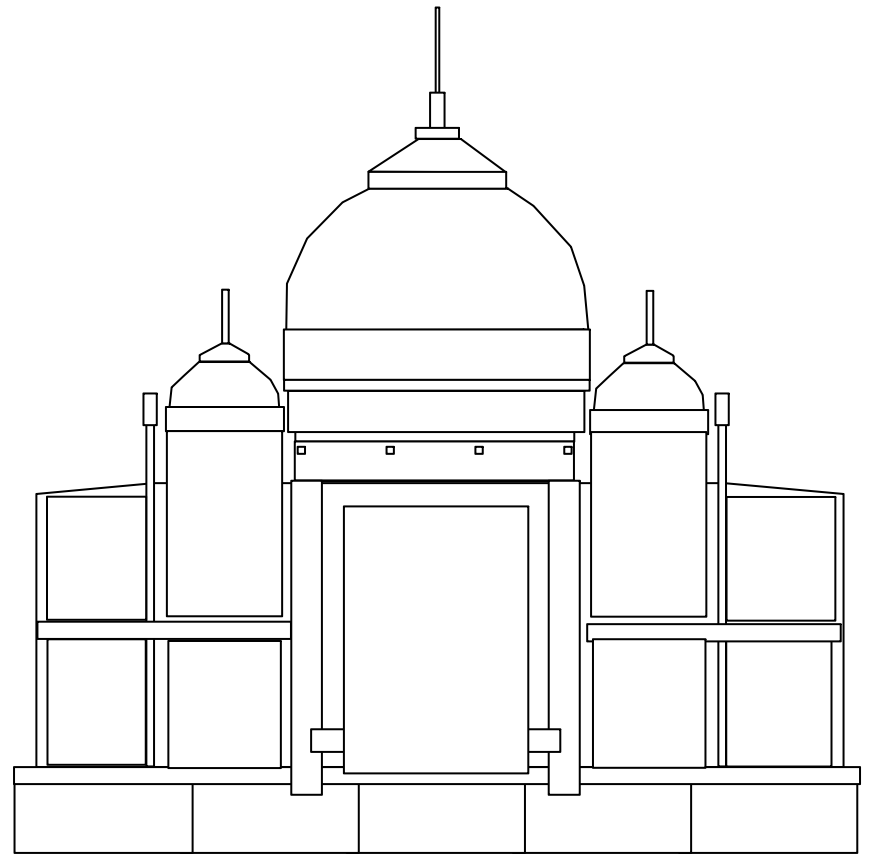 42
[Speaker Notes: This is the abstraction sequence of the Taj Mahal.]
Results
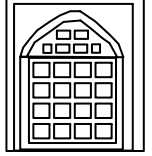 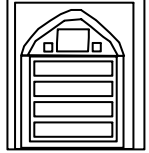 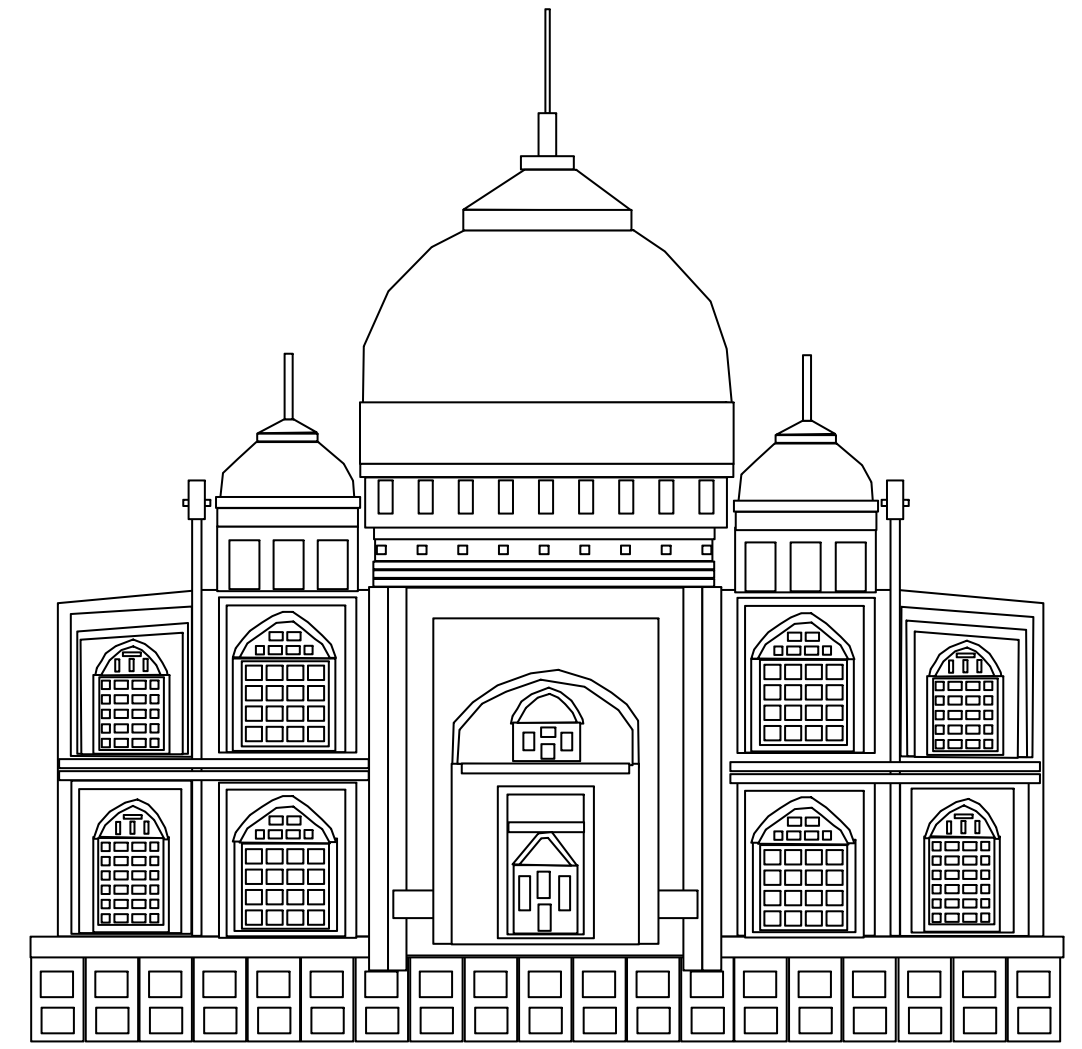 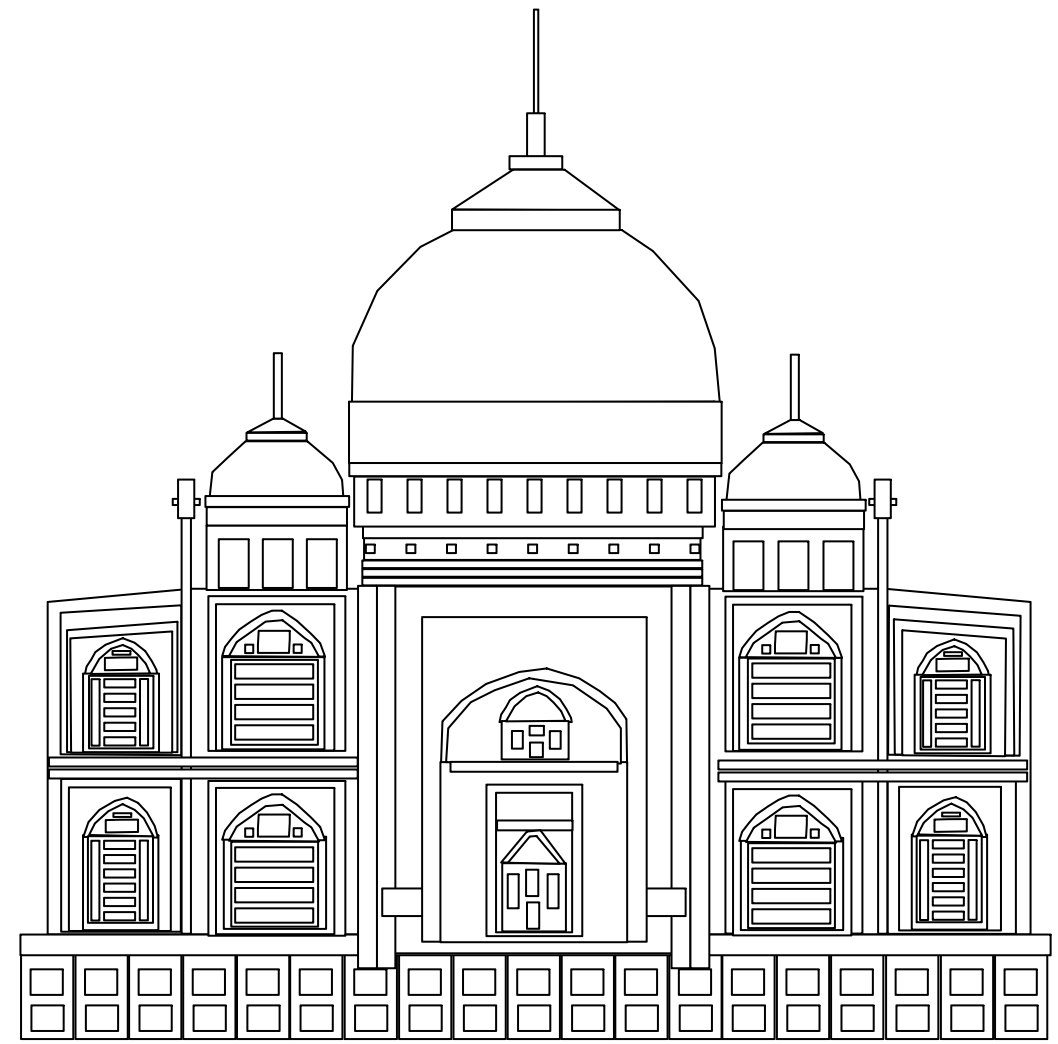 43
[Speaker Notes: Because of shape similarity, the 4 out of the 6 small elements in the inner windows get simplified by embracing shapes.]
Results
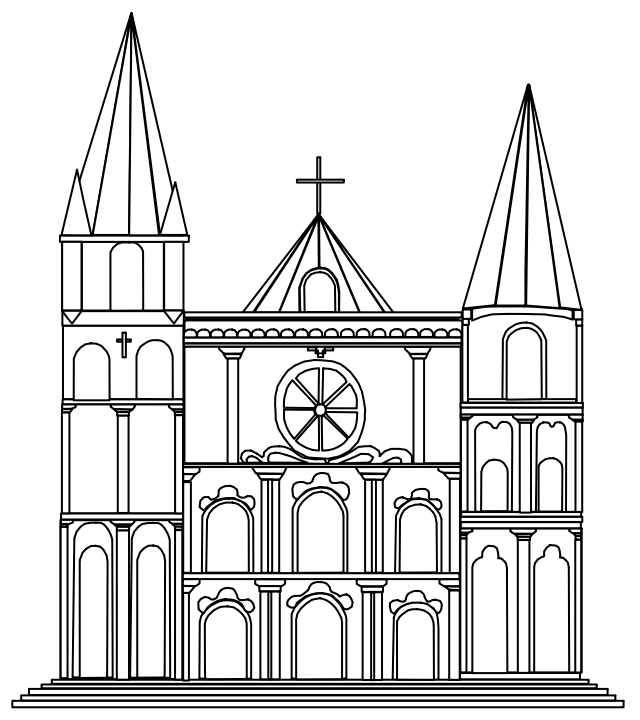 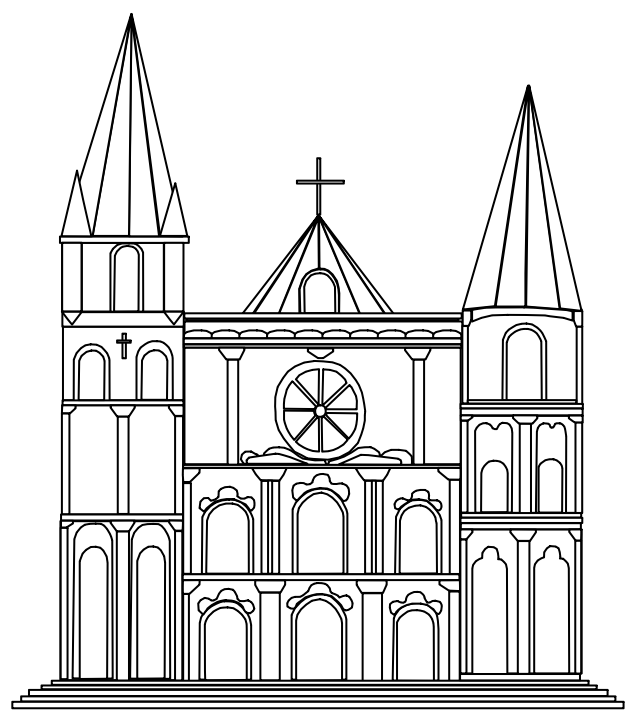 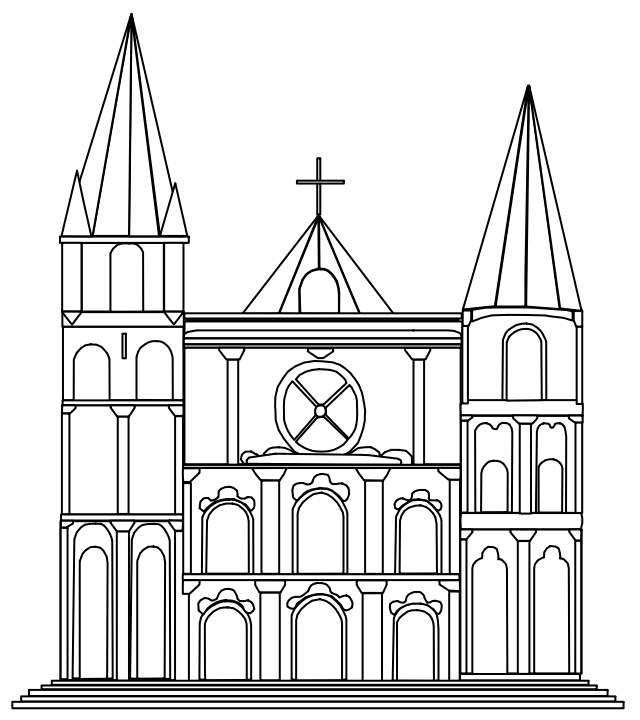 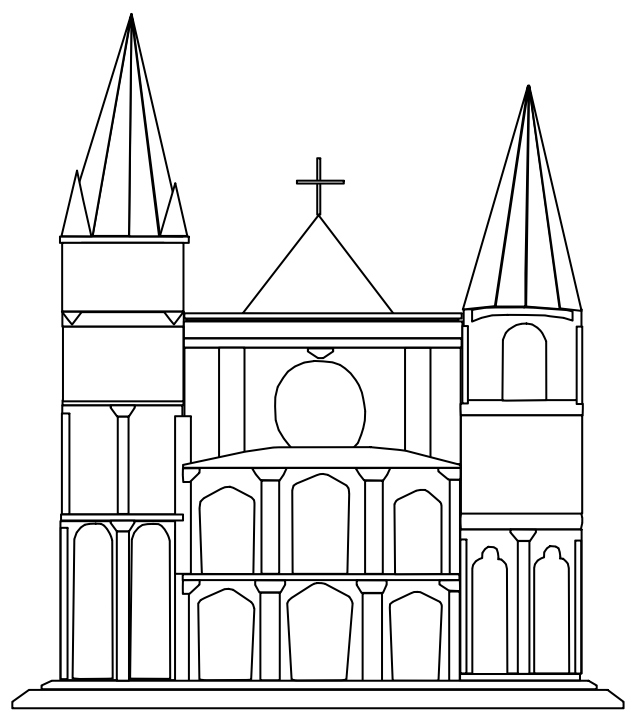 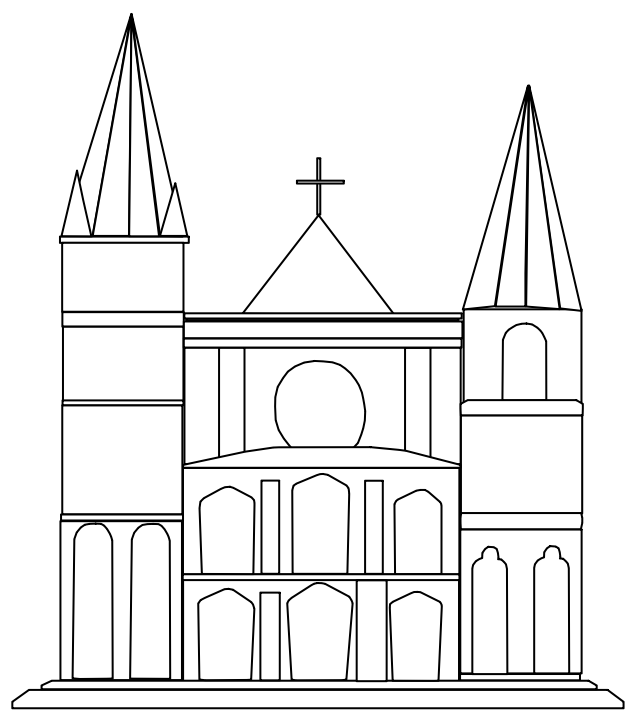 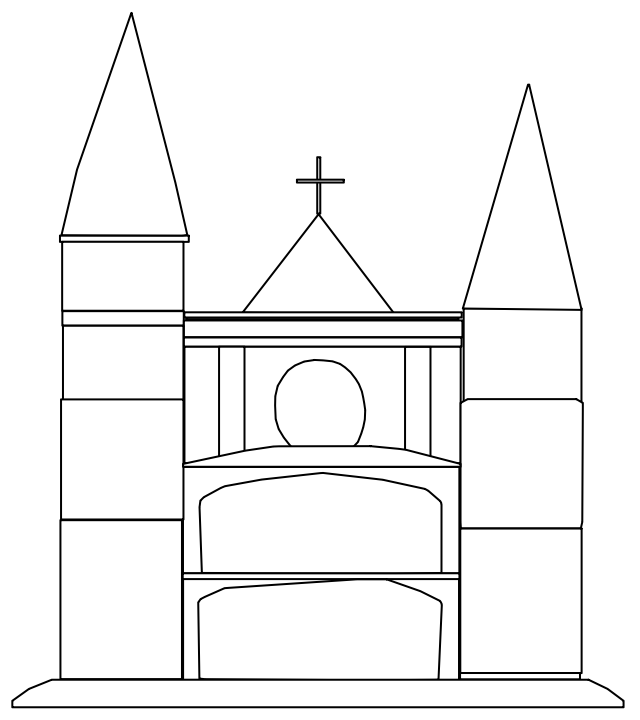 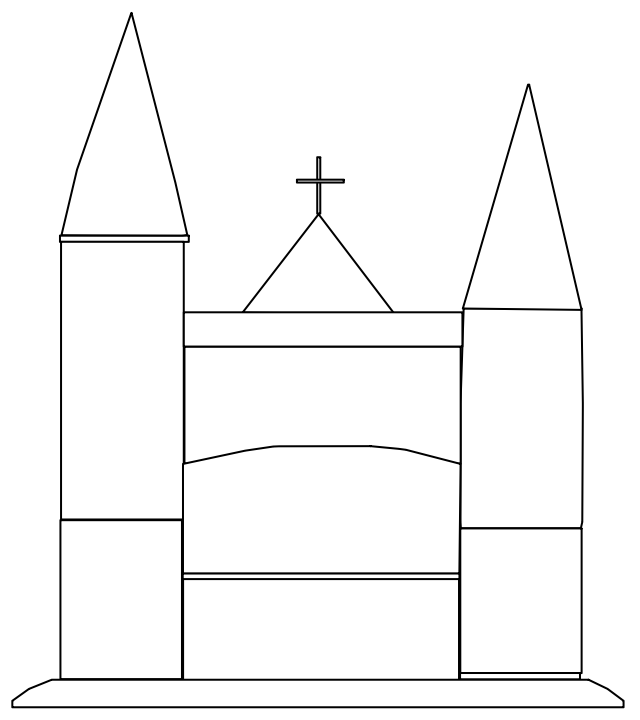 44
[Speaker Notes: Here is another abstraction sequence for a church drawing.]
Results
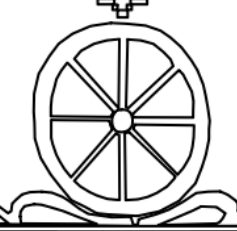 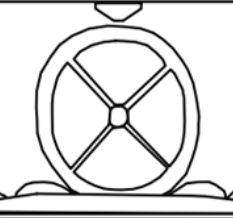 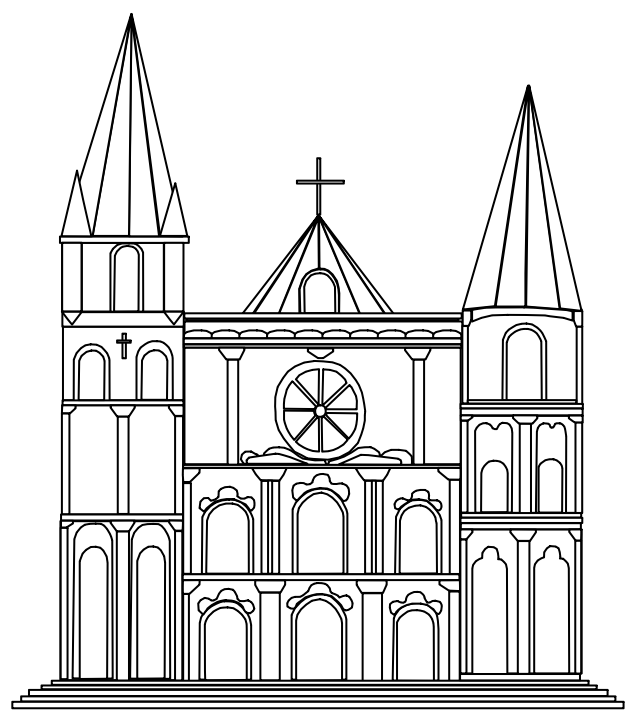 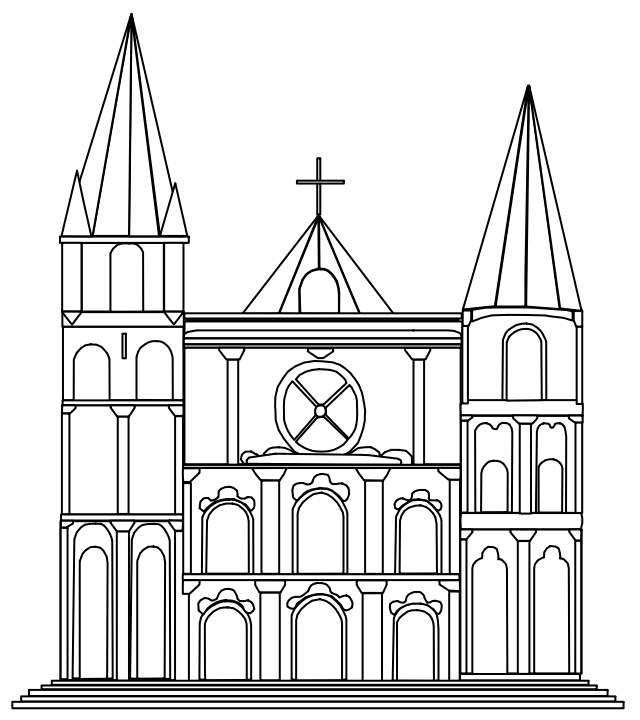 45
[Speaker Notes: It is interesting to see that the central Rosetta Window gets simplified in a highly symmetrical manner.]
Extension to Mosaics
Additional continuity & closure Gestalt
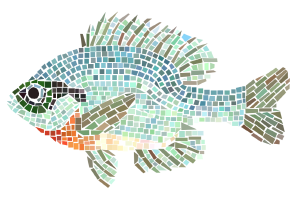 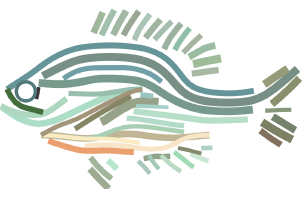 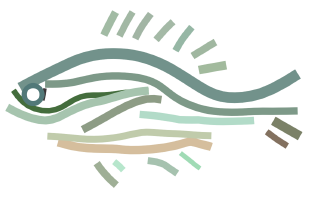 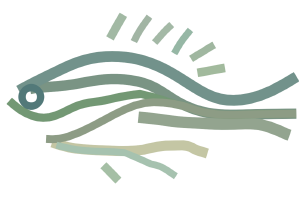 46
[Speaker Notes: Beside the architectural drawings, we also attempted to extend our computational framework to drawings of organics objects.
(click) Here shows the abstraction of a fish mosaics. 
For this example, the additional continuity and closure Gestalt are used.]
Extension to Mosaics
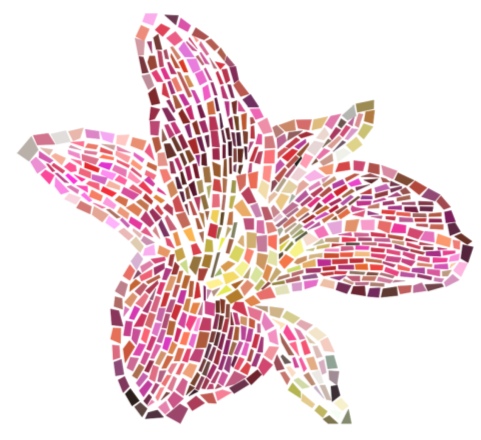 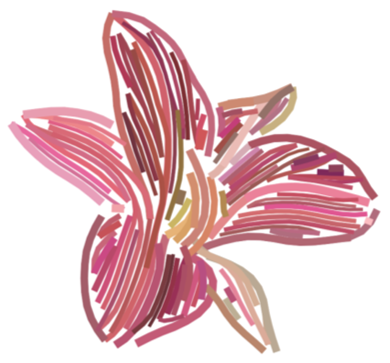 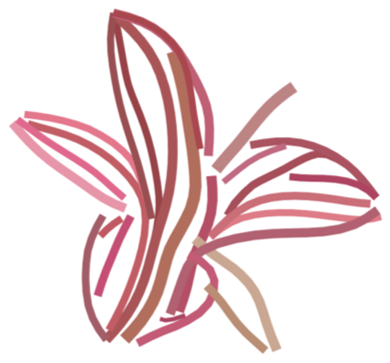 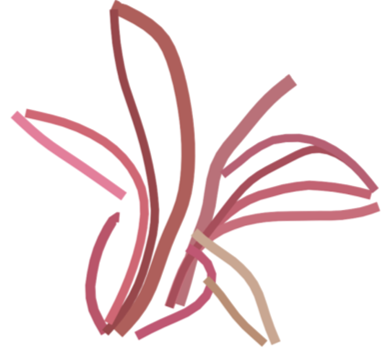 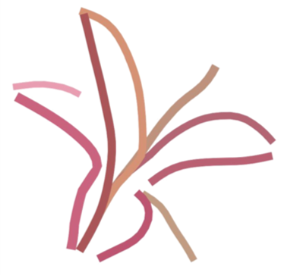 47
[Speaker Notes: This is another result for flower. 

Note, for all these abstractions, the structures of the input are well preserved.]
Conclusion
Computational framework
Conjoining Gestalt principles
Energy minimization, Graph-cut solution
Abstraction of architectural drawings
Effective
Preserving structure
Extension to mosaics
48
[Speaker Notes: OK now, let me conclude the talk.
- We developed a computational framework that models the conjoining Gestalt.
  We formulated the grouping problem as energy minimization and solved it using multi-label graph cut.
- The effectiveness of the proposed computational framework has been demonstrated in abstraction of architectural drawings.   Our method preserves the structure of the drawings.
- Moreover, we extend the framework to simplify drawing of more general objects, which are illustrated on mosaics.
We need to say that our work is still the first attempt to modeling the complex conjoining Gestalt. We will continue to benefit findings from psychological domain.]
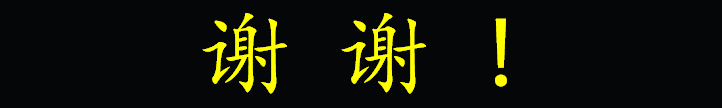 http://web.siat.ac.cn/~vcc/publications/2011/gestalt_abstraction/
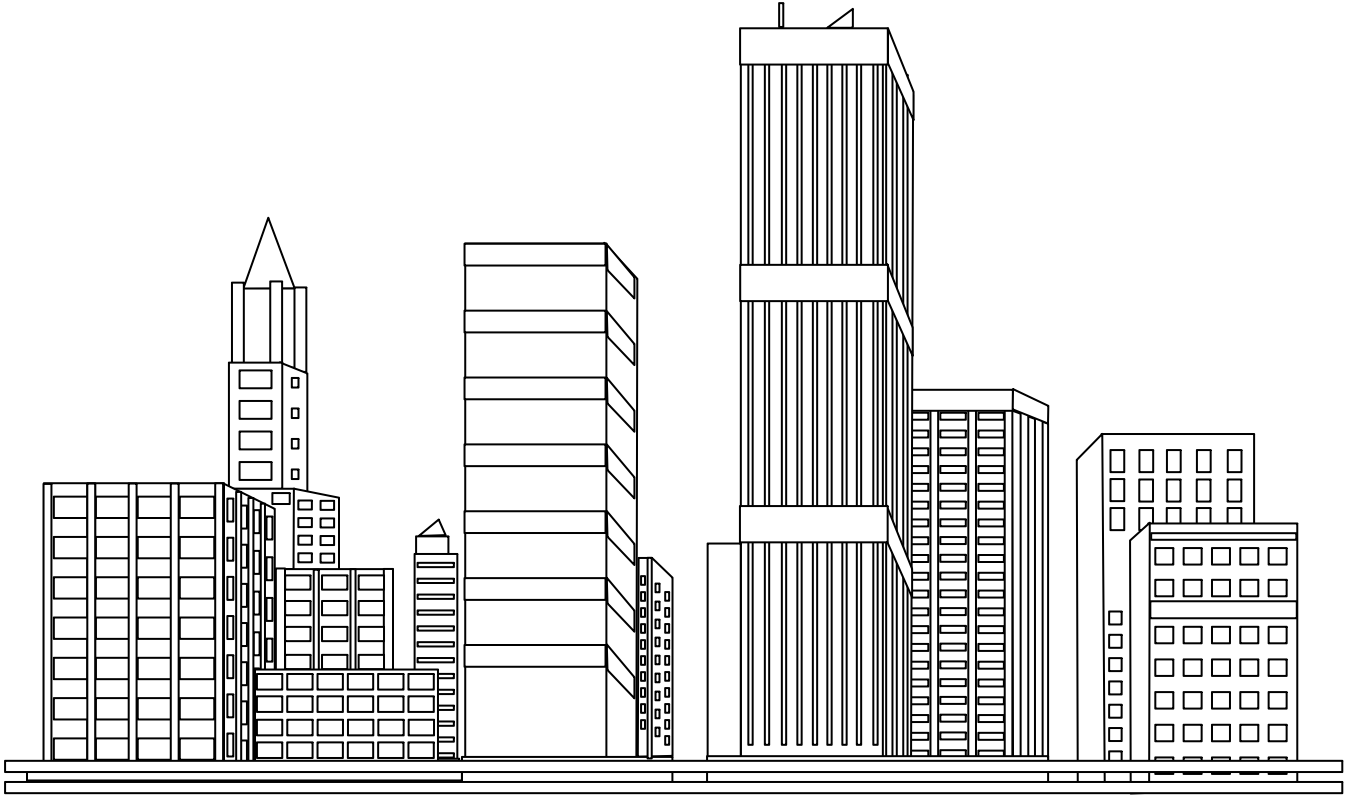 49
[Speaker Notes: Thank you for your attention!]